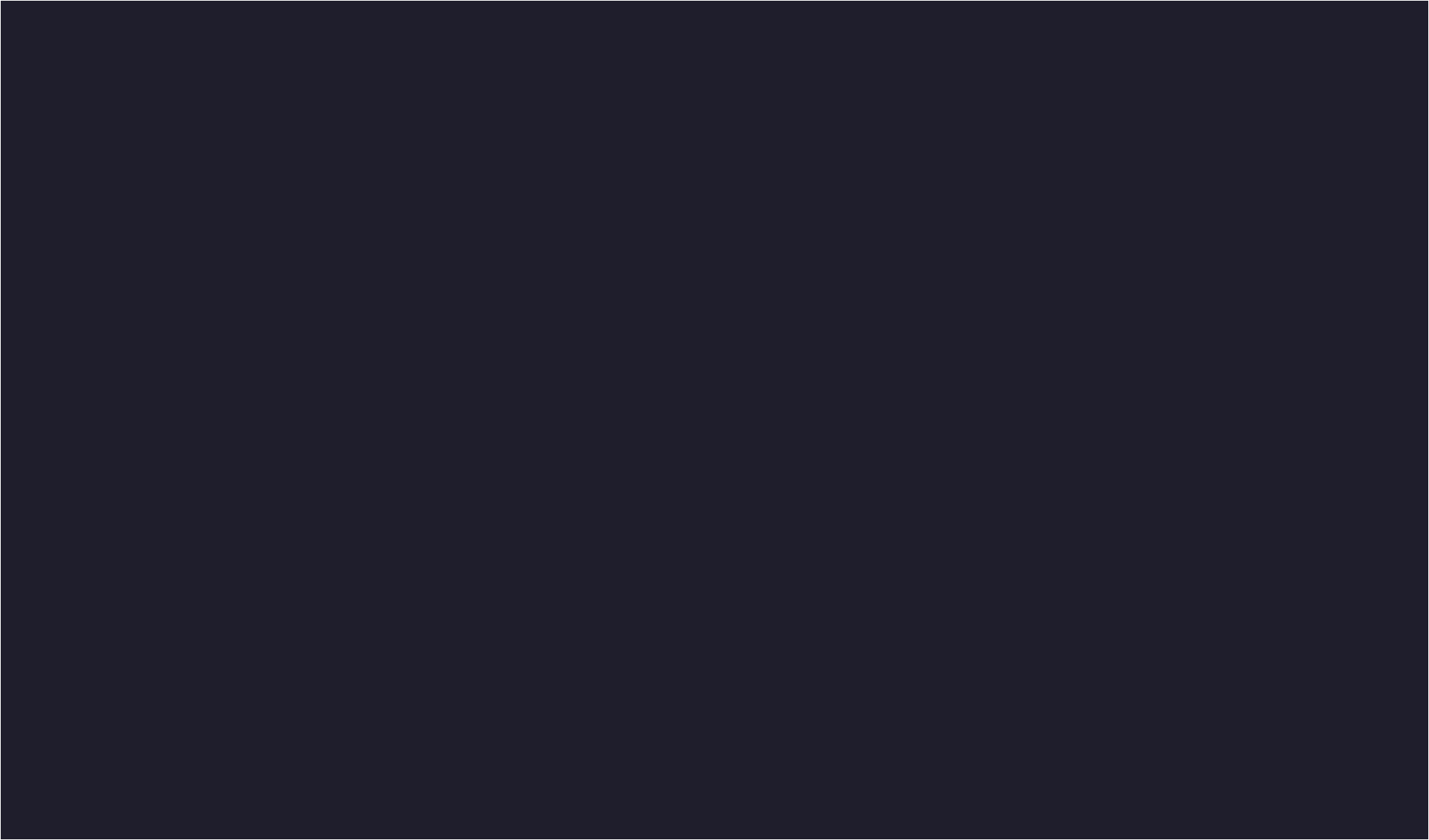 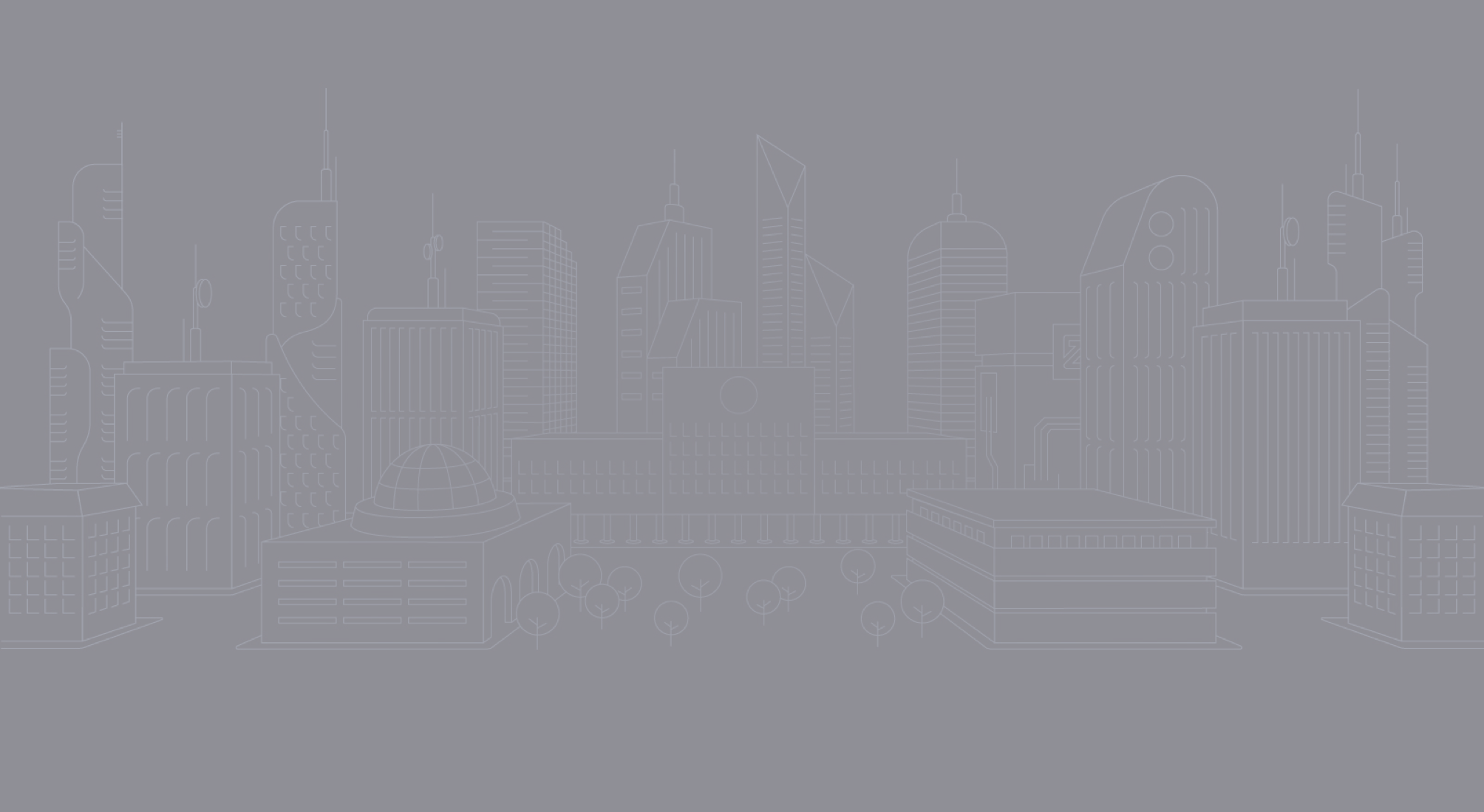 Enabling Full Transactional Privacy with 
1-out-of-N Proofs
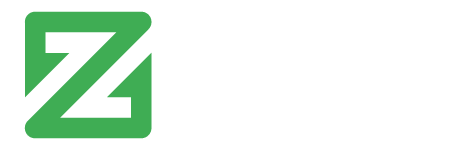 [Speaker Notes: The decisional Diffie–Hellman (DDH) assumption is a computational hardness assumption about a certain problem involving discrete logarithms in cyclic groups.

In Greek mythology, Lelantus was one of the younger Titanes who was moving unseen]
INTRODUCTION
Cryptocurrency payments to be truly private, transactions have to have three properties:
3
1
2
Anonymity

hiding the recipients identity
Un-Traceability 

hiding the identities of the sender / the transaction origins
Confidentiality,

hiding the transferred amounts
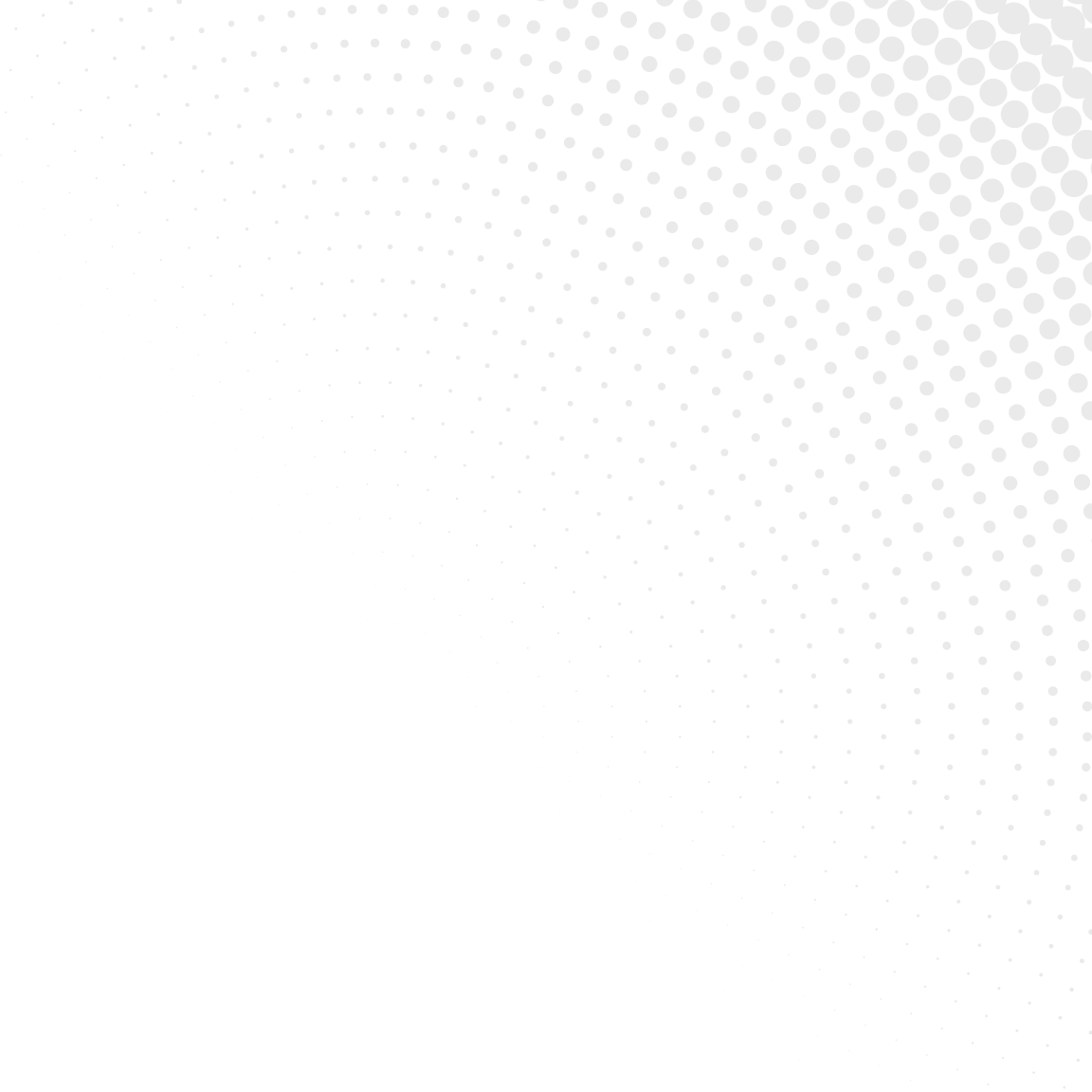 CRYPTO BACKGROUND: COMMITMENTS
Double-blinded Homomorphic commitments
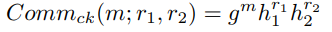 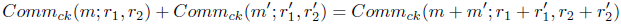 The ( Generalized )Pedersen commitment scheme
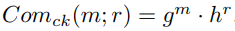 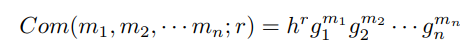 [Speaker Notes: The key generation algorithm G outputs a description of a cyclic group G of prime order p and random generators g and h. The commitment key is ck = (G, p, g, h). To commit to m ∈ Zq the committer picks randomness r ∈ Zp and computes Comck(m; r) = gm · hr

The Pedersen commitment scheme can be generalized for multiple messages, i.e. given messages m1, m2, ..., mn one can create a single commitment of the form Com(m1, m2, · · · mn; r) = h r g m1 1 g m2 2 · · · g mn .]
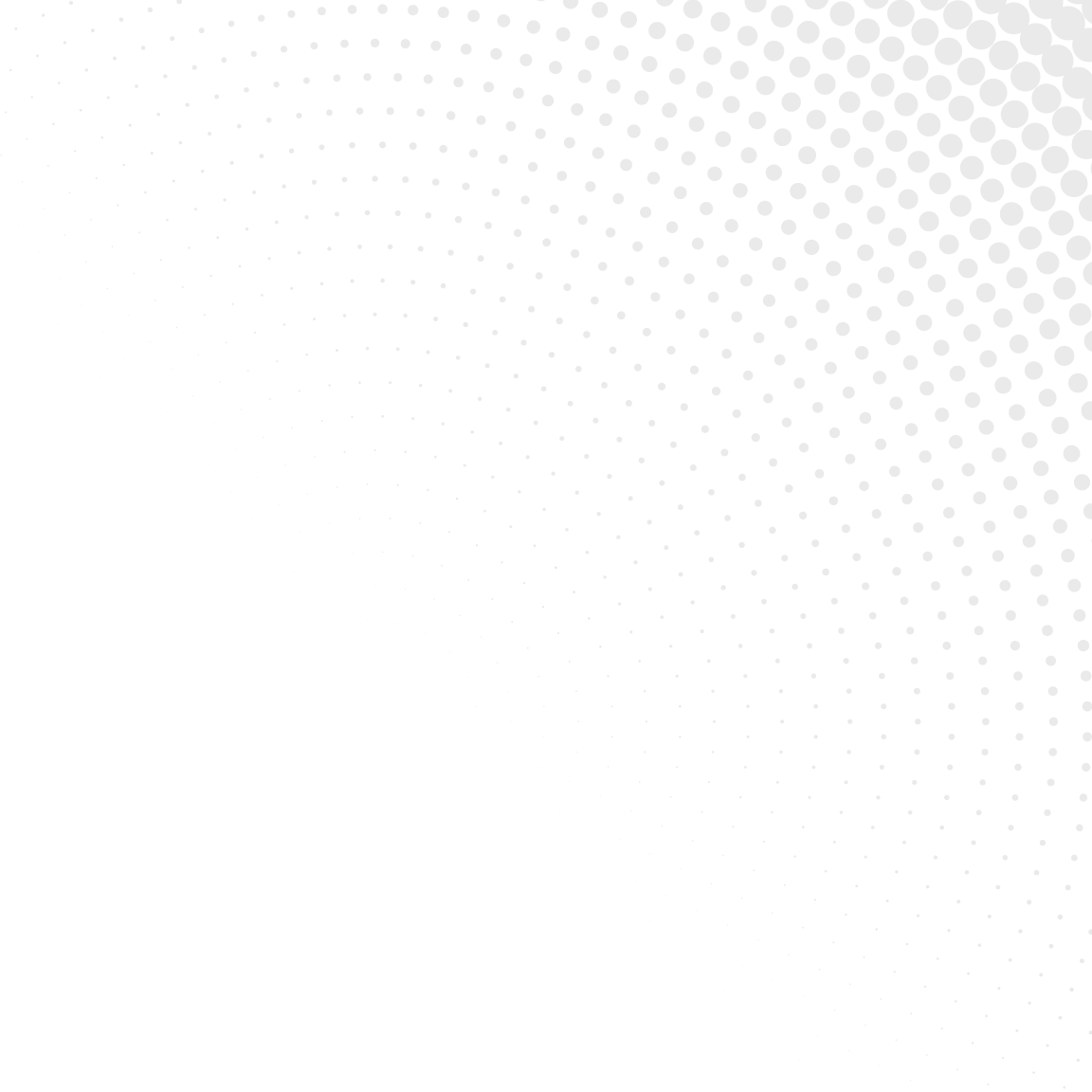 Coins As Double-blinded Commitments
Coins are double blinded commitments:
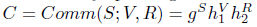 [Speaker Notes: The key generation algorithm G outputs a description of a cyclic group G of prime order p and random generators g and h. The commitment key is ck = (G, p, g, h). To commit to m ∈ Zq the committer picks randomness r ∈ Zp and computes Comck(m; r) = gm · hr

The Pedersen commitment scheme can be generalized for multiple messages, i.e. given messages m1, m2, ..., mn one can create a single commitment of the form Com(m1, m2, · · · mn; r) = h r g m1 1 g m2 2 · · · g mn .]
Transactions Hiding the Values and Origins
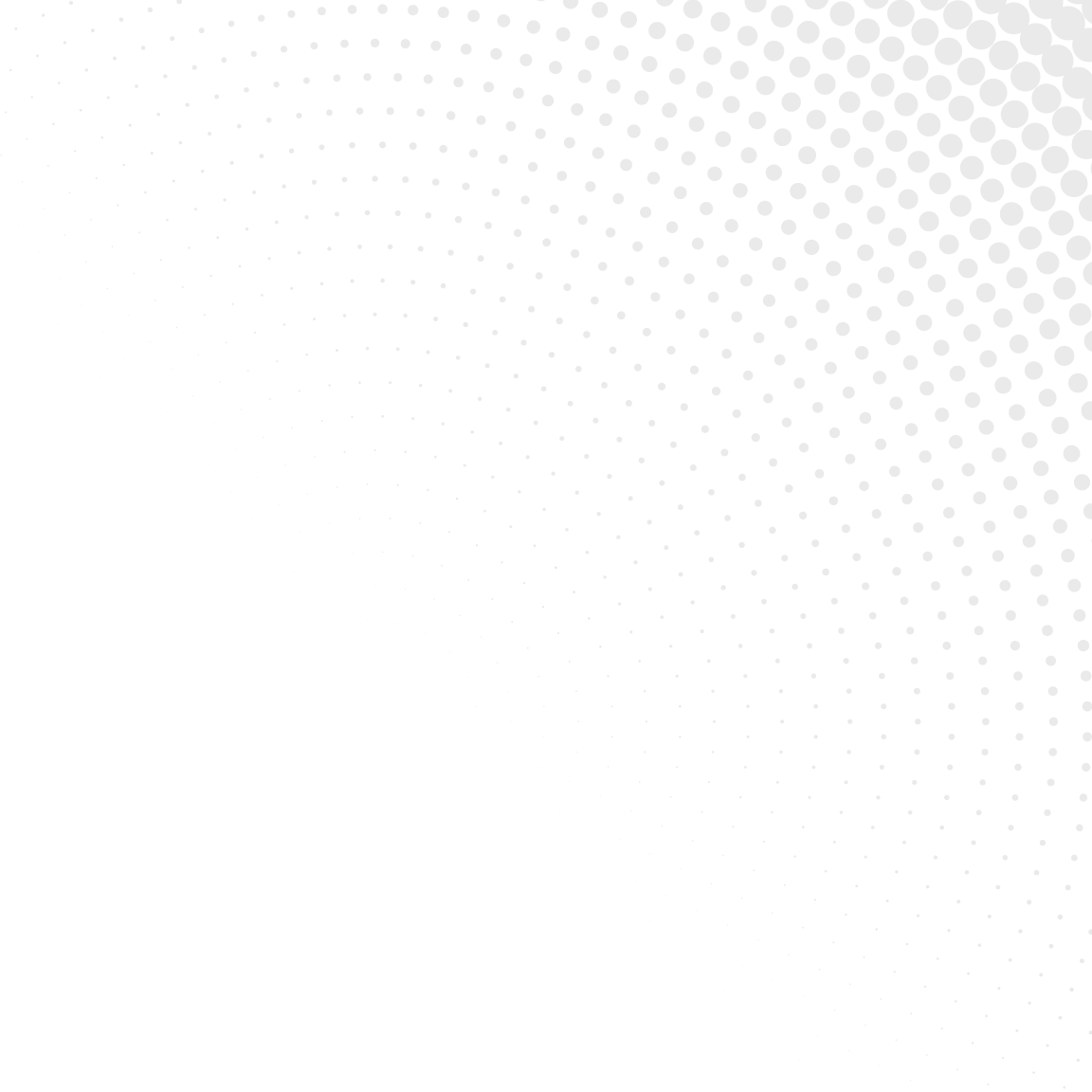 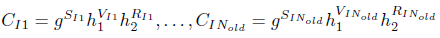 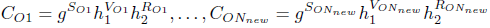 [Speaker Notes: The key generation algorithm G outputs a description of a cyclic group G of prime order p and random generators g and h. The commitment key is ck = (G, p, g, h). To commit to m ∈ Zq the committer picks randomness r ∈ Zp and computes Comck(m; r) = gm · hr

The Pedersen commitment scheme can be generalized for multiple messages, i.e. given messages m1, m2, ..., mn one can create a single commitment of the form Com(m1, m2, · · · mn; r) = h r g m1 1 g m2 2 · · · g mn .]
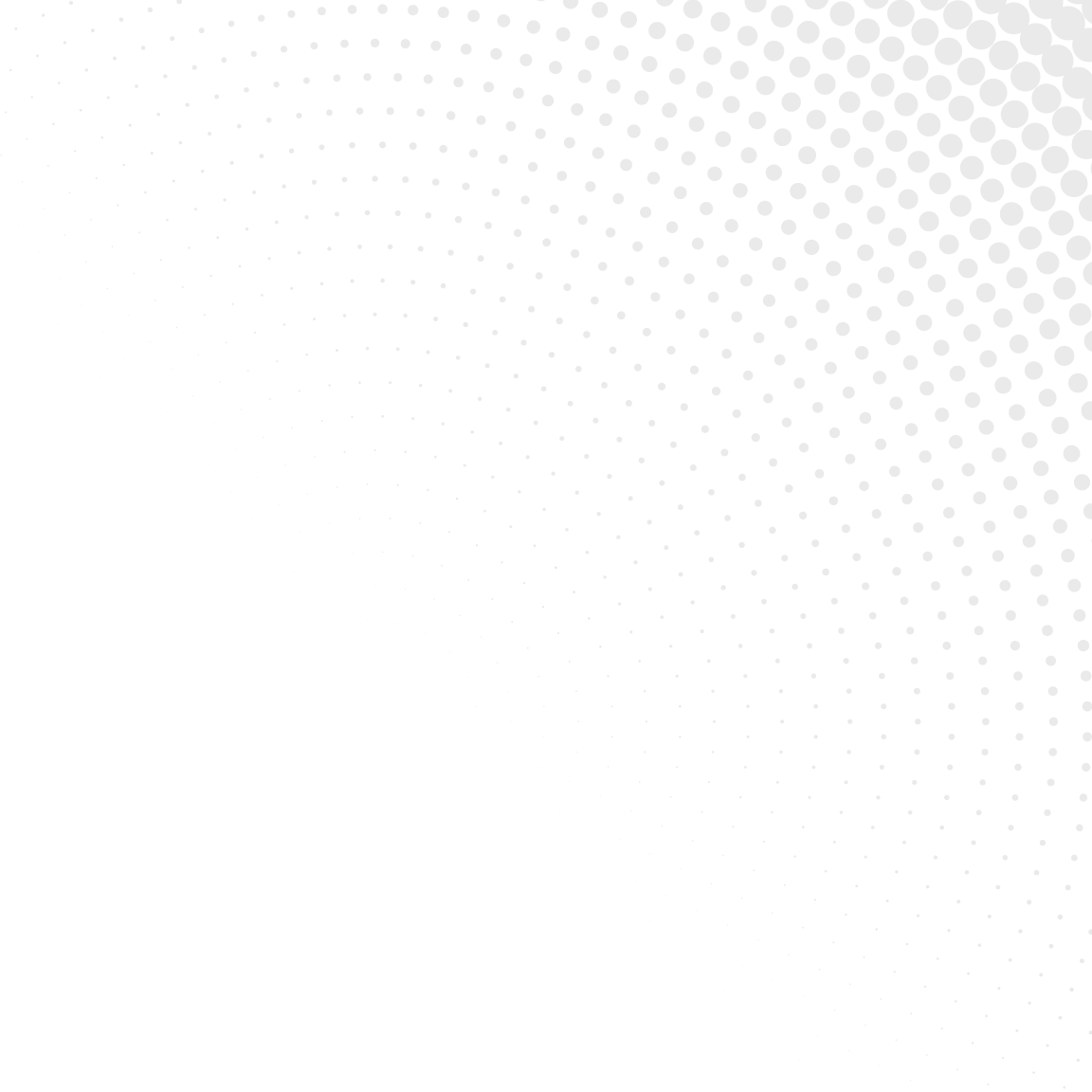 Enabling Full Transactional Privacy
Transaction owner should PROVE that
1. All Input Spends are valid  without revealing their origins (Via 1-out-of-N Proofs)
2. Balance is preserved without revealing any input or output coin value
3. No Output Coin contains a negative value ( Bulletproofs)
4. Output Coins can be spent only by the intended recipients
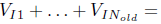 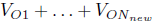 [Speaker Notes: The key generation algorithm G outputs a description of a cyclic group G of prime order p and random generators g and h. The commitment key is ck = (G, p, g, h). To commit to m ∈ Zq the committer picks randomness r ∈ Zp and computes Comck(m; r) = gm · hr

The Pedersen commitment scheme can be generalized for multiple messages, i.e. given messages m1, m2, ..., mn one can create a single commitment of the form Com(m1, m2, · · · mn; r) = h r g m1 1 g m2 2 · · · g mn .]
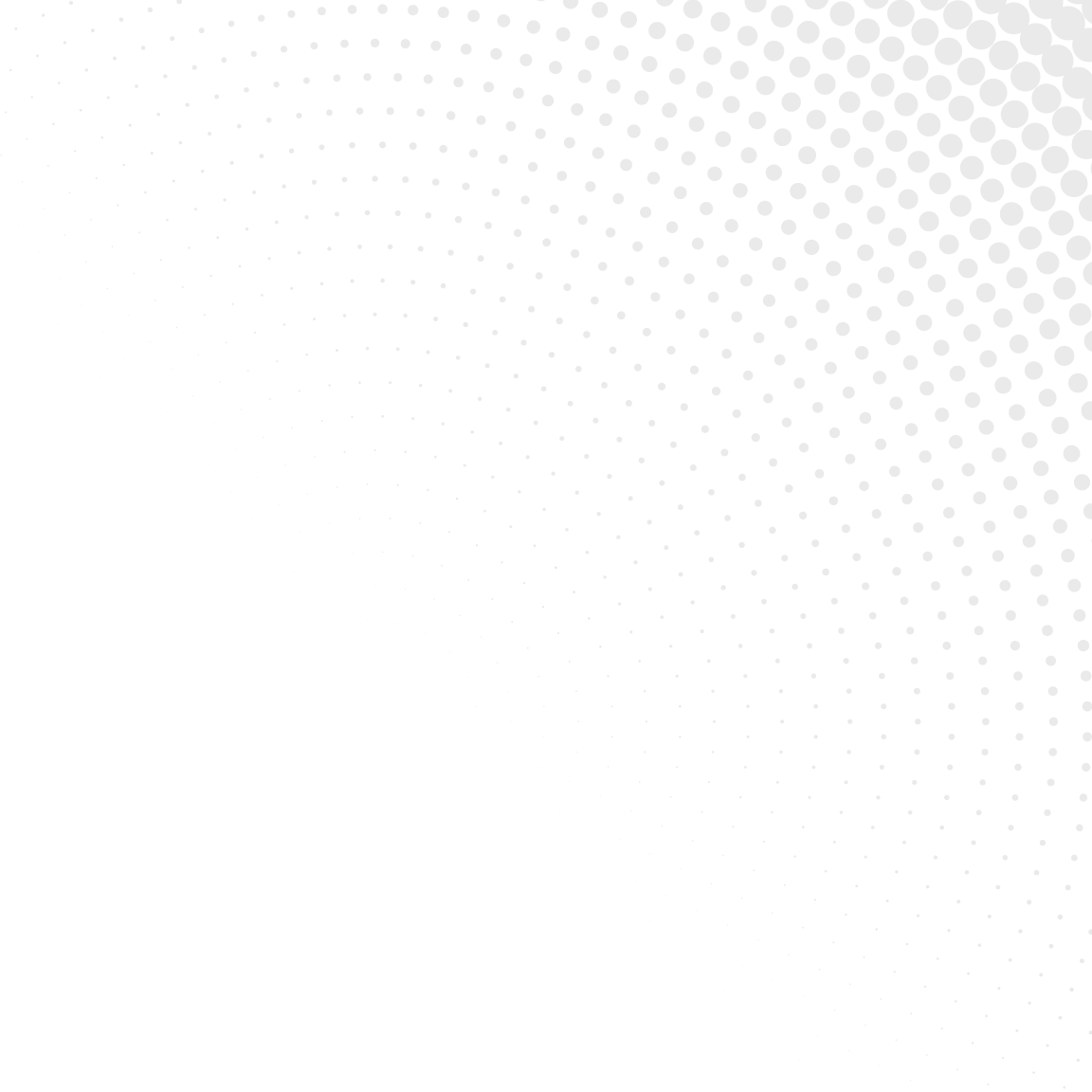 Proof of Valid Spends via 1-out-of-N Proofs
Initial Set of All Coins is
[Speaker Notes: The key generation algorithm G outputs a description of a cyclic group G of prime order p and random generators g and h. The commitment key is ck = (G, p, g, h). To commit to m ∈ Zq the committer picks randomness r ∈ Zp and computes Comck(m; r) = gm · hr

The Pedersen commitment scheme can be generalized for multiple messages, i.e. given messages m1, m2, ..., mn one can create a single commitment of the form Com(m1, m2, · · · mn; r) = h r g m1 1 g m2 2 · · · g mn .]
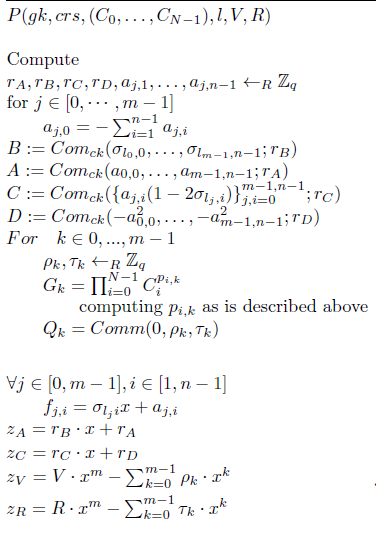 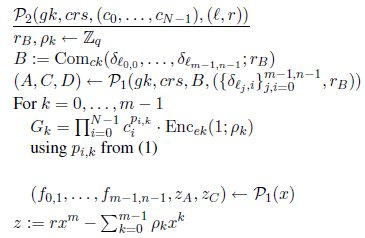 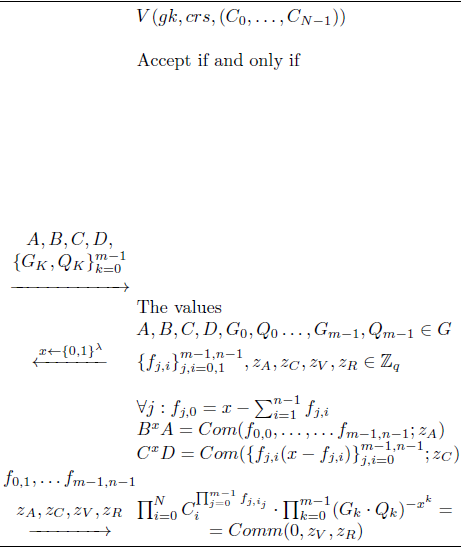 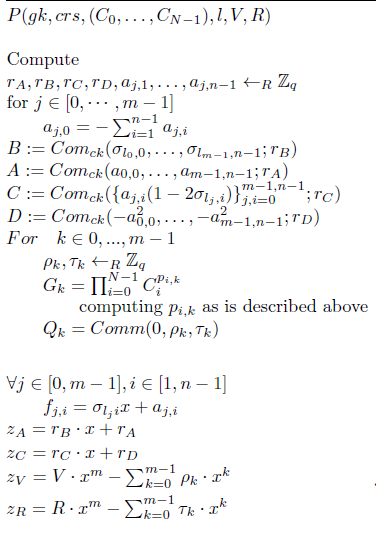 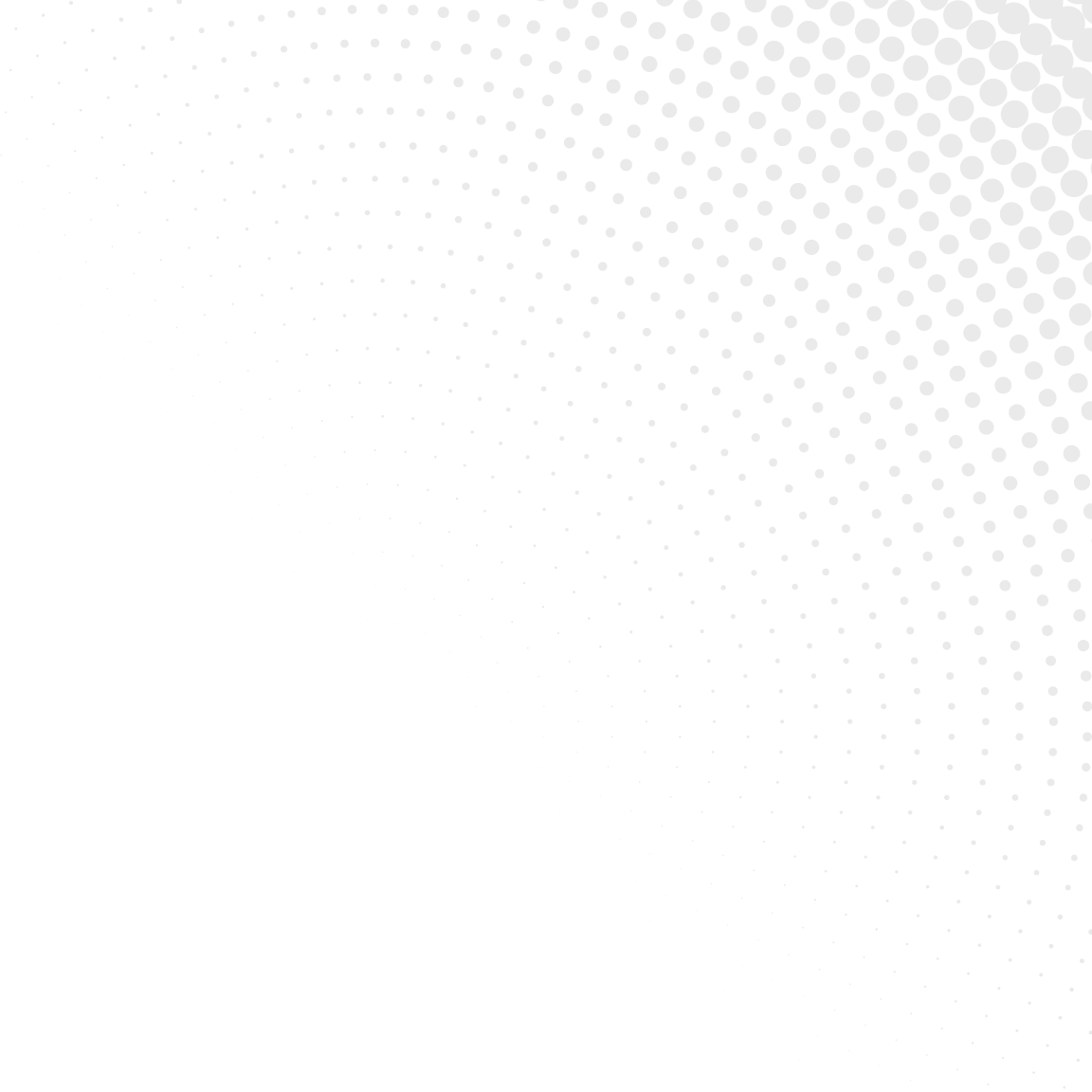 Generating a Balance Proof
Each Transaction published on the blockchain will contain
THIS INFORMATION IS ENOUGH TO GENERATE A BALANCE PROOF
[Speaker Notes: The key generation algorithm G outputs a description of a cyclic group G of prime order p and random generators g and h. The commitment key is ck = (G, p, g, h). To commit to m ∈ Zq the committer picks randomness r ∈ Zp and computes Comck(m; r) = gm · hr

The Pedersen commitment scheme can be generalized for multiple messages, i.e. given messages m1, m2, ..., mn one can create a single commitment of the form Com(m1, m2, · · · mn; r) = h r g m1 1 g m2 2 · · · g mn .]
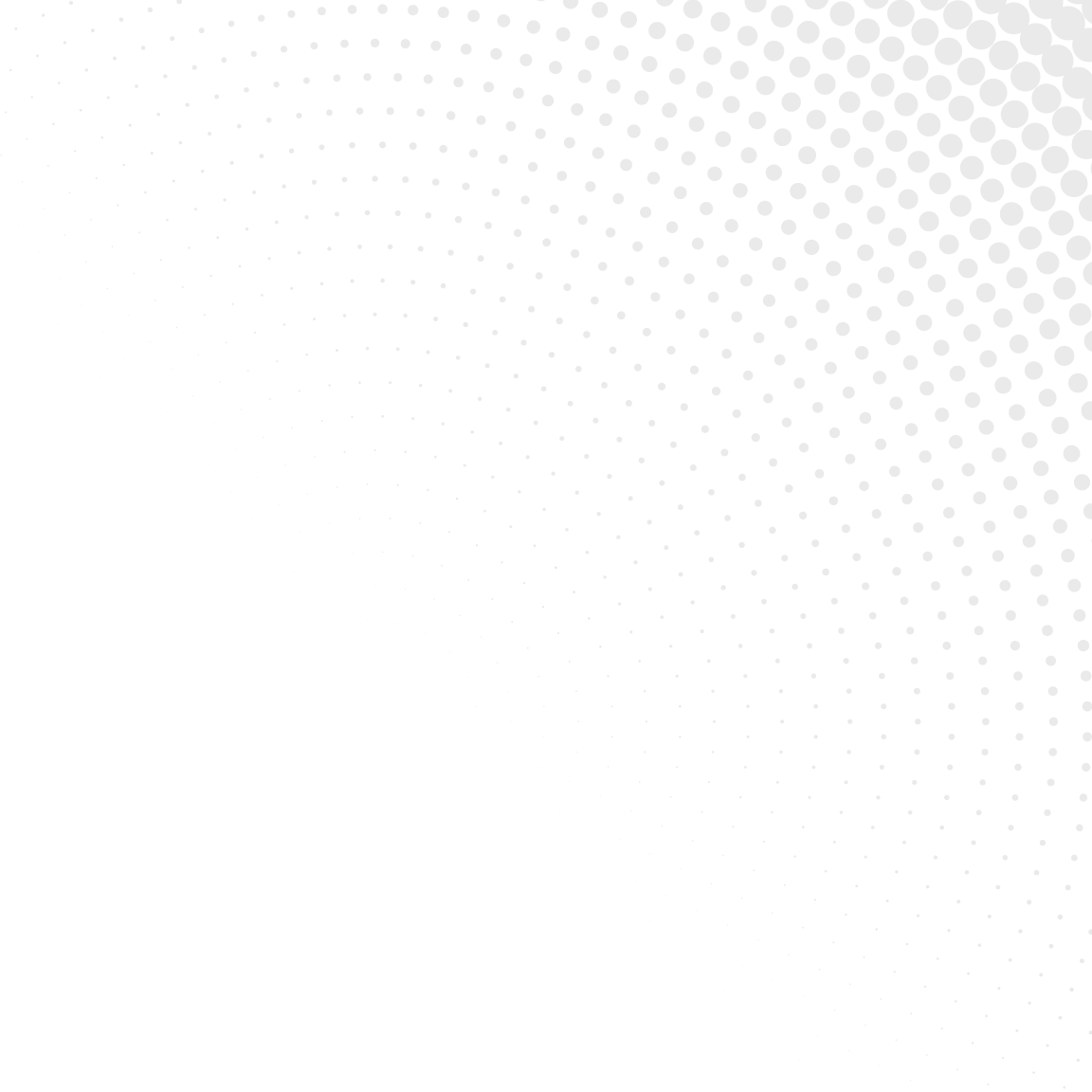 Generating a Balance Proof
1.  Transaction Output Coins
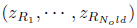 and
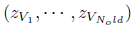 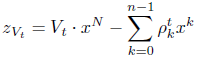 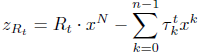 and
where
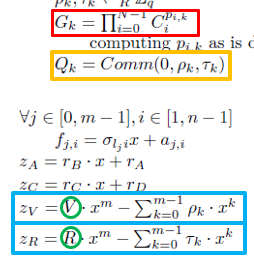 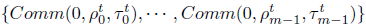 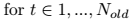 [Speaker Notes: The key generation algorithm G outputs a description of a cyclic group G of prime order p and random generators g and h. The commitment key is ck = (G, p, g, h). To commit to m ∈ Zq the committer picks randomness r ∈ Zp and computes Comck(m; r) = gm · hr

The Pedersen commitment scheme can be generalized for multiple messages, i.e. given messages m1, m2, ..., mn one can create a single commitment of the form Com(m1, m2, · · · mn; r) = h r g m1 1 g m2 2 · · · g mn .]
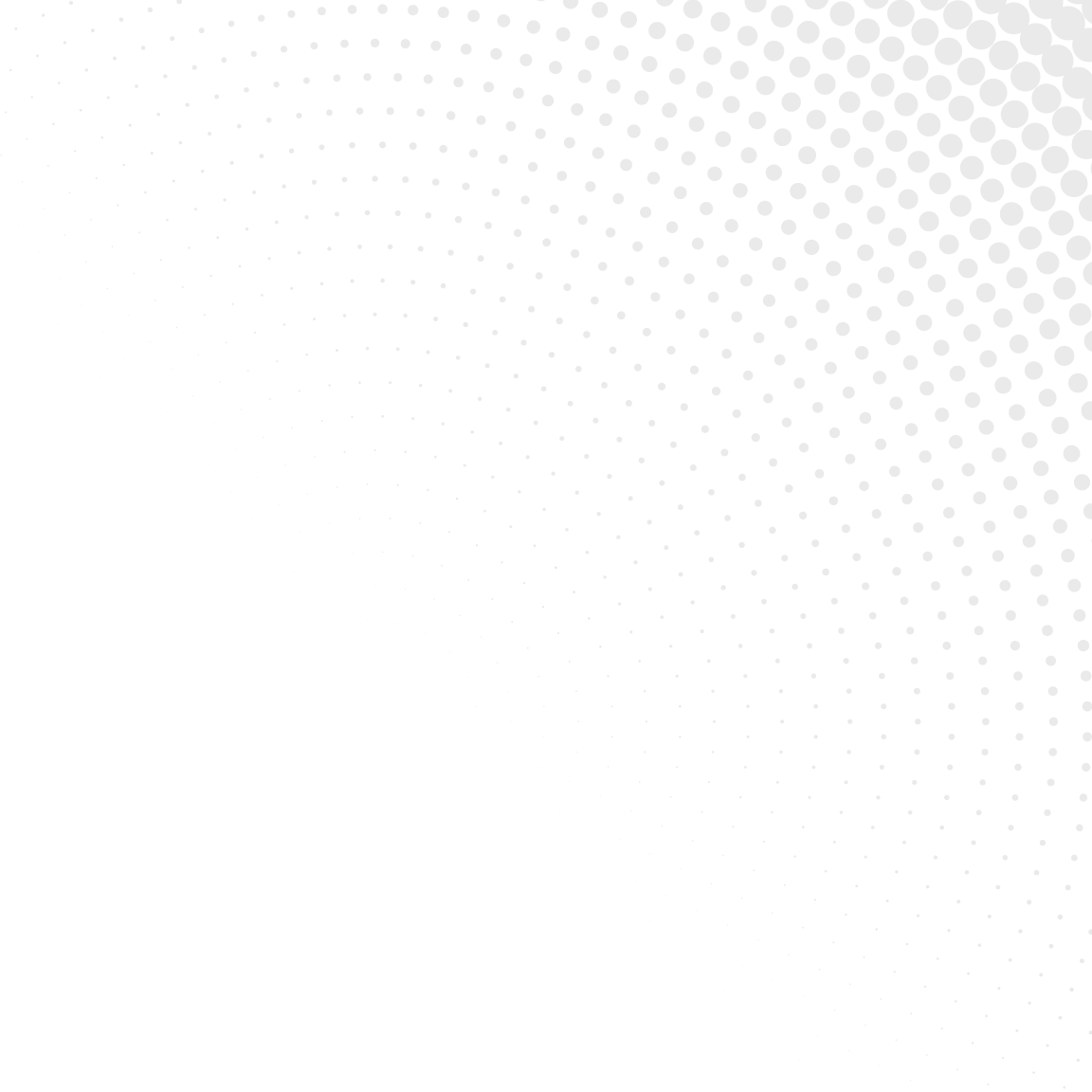 Generating a Balance Proof
Each Verifier can compute the following values
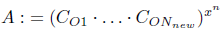 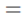 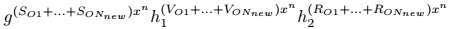 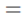 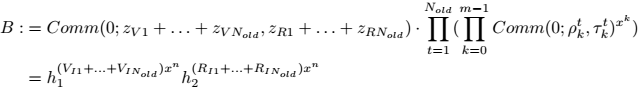 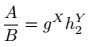 If the balance is preserved then
[Speaker Notes: The key generation algorithm G outputs a description of a cyclic group G of prime order p and random generators g and h. The commitment key is ck = (G, p, g, h). To commit to m ∈ Zq the committer picks randomness r ∈ Zp and computes Comck(m; r) = gm · hr

The Pedersen commitment scheme can be generalized for multiple messages, i.e. given messages m1, m2, ..., mn one can create a single commitment of the form Com(m1, m2, · · · mn; r) = h r g m1 1 g m2 2 · · · g mn .]
Generating Balance Proof
Any feedback or comments on balance proof generation method?
[Speaker Notes: The key generation algorithm G outputs a description of a cyclic group G of prime order p and random generators g and h. The commitment key is ck = (G, p, g, h). To commit to m ∈ Zq the committer picks randomness r ∈ Zp and computes Comck(m; r) = gm · hr

The Pedersen commitment scheme can be generalized for multiple messages, i.e. given messages m1, m2, ..., mn one can create a single commitment of the form Com(m1, m2, · · · mn; r) = h r g m1 1 g m2 2 · · · g mn .]
Batch Verification of 1-o-o-N Proofs
The verification of the t-th 1-o-o-N Proof boils down to a big multi-exponentiation
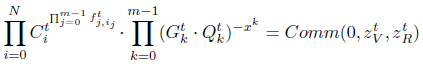 [Speaker Notes: The key generation algorithm G outputs a description of a cyclic group G of prime order p and random generators g and h. The commitment key is ck = (G, p, g, h). To commit to m ∈ Zq the committer picks randomness r ∈ Zp and computes Comck(m; r) = gm · hr

The Pedersen commitment scheme can be generalized for multiple messages, i.e. given messages m1, m2, ..., mn one can create a single commitment of the form Com(m1, m2, · · · mn; r) = h r g m1 1 g m2 2 · · · g mn .]
Batch Verification of 1-o-o-N Proofs
The verification of the t-th 1-o-o-N Proof boils down to a big multi-exponentiation
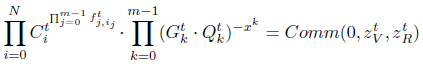 Which can be written as
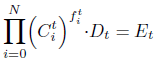 where
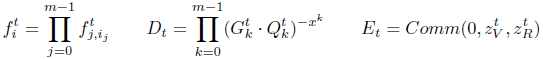 [Speaker Notes: The key generation algorithm G outputs a description of a cyclic group G of prime order p and random generators g and h. The commitment key is ck = (G, p, g, h). To commit to m ∈ Zq the committer picks randomness r ∈ Zp and computes Comck(m; r) = gm · hr

The Pedersen commitment scheme can be generalized for multiple messages, i.e. given messages m1, m2, ..., mn one can create a single commitment of the form Com(m1, m2, · · · mn; r) = h r g m1 1 g m2 2 · · · g mn .]
Batch Verification of 1-o-o-N Proofs
The verification of the t-th 1-o-o-N Proof boils down to a big multi-exponentiation
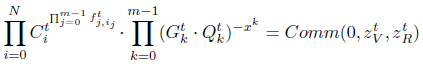 In the Zerocoin setup, the generators       are transaction specific:
Which can be written as
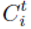 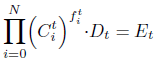 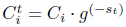 where
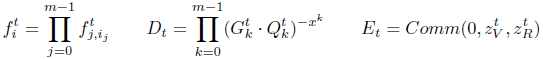 [Speaker Notes: The key generation algorithm G outputs a description of a cyclic group G of prime order p and random generators g and h. The commitment key is ck = (G, p, g, h). To commit to m ∈ Zq the committer picks randomness r ∈ Zp and computes Comck(m; r) = gm · hr

The Pedersen commitment scheme can be generalized for multiple messages, i.e. given messages m1, m2, ..., mn one can create a single commitment of the form Com(m1, m2, · · · mn; r) = h r g m1 1 g m2 2 · · · g mn .]
Batch Verification of 1-o-o-N Proofs
As                            we have
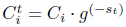 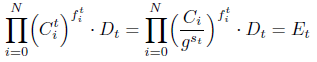 Now all N generators     are transaction agnostic
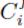 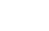 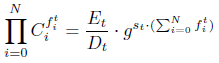 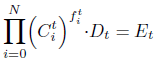 [Speaker Notes: The key generation algorithm G outputs a description of a cyclic group G of prime order p and random generators g and h. The commitment key is ck = (G, p, g, h). To commit to m ∈ Zq the committer picks randomness r ∈ Zp and computes Comck(m; r) = gm · hr

The Pedersen commitment scheme can be generalized for multiple messages, i.e. given messages m1, m2, ..., mn one can create a single commitment of the form Com(m1, m2, · · · mn; r) = h r g m1 1 g m2 2 · · · g mn .]
Batch Verification of 1-o-o-N Proofs
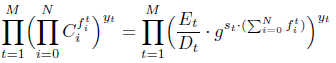 Or alternatively
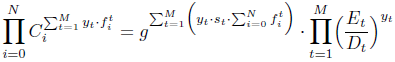 We can save N exponentiation for each extra proof.
[Speaker Notes: The key generation algorithm G outputs a description of a cyclic group G of prime order p and random generators g and h. The commitment key is ck = (G, p, g, h). To commit to m ∈ Zq the committer picks randomness r ∈ Zp and computes Comck(m; r) = gm · hr

The Pedersen commitment scheme can be generalized for multiple messages, i.e. given messages m1, m2, ..., mn one can create a single commitment of the form Com(m1, m2, · · · mn; r) = h r g m1 1 g m2 2 · · · g mn .]
Batch Verification Performance
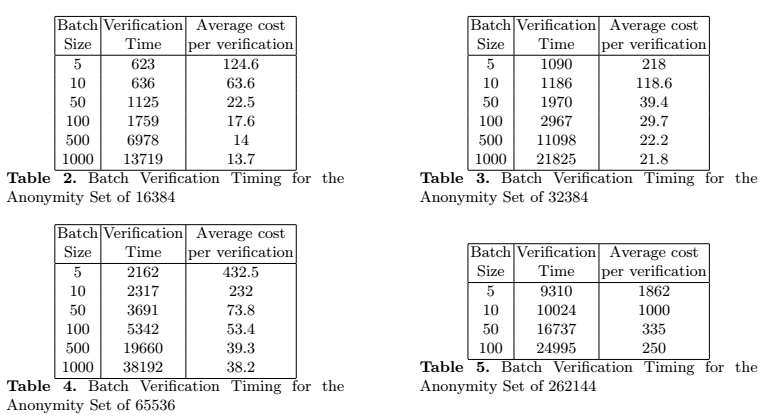 [Speaker Notes: The key generation algorithm G outputs a description of a cyclic group G of prime order p and random generators g and h. The commitment key is ck = (G, p, g, h). To commit to m ∈ Zq the committer picks randomness r ∈ Zp and computes Comck(m; r) = gm · hr

The Pedersen commitment scheme can be generalized for multiple messages, i.e. given messages m1, m2, ..., mn one can create a single commitment of the form Com(m1, m2, · · · mn; r) = h r g m1 1 g m2 2 · · · g mn .]
Batch Verification of 1-o-o-N Proofs
Any feedback or comments on how we can improve these batching methods? 
[Speaker Notes: The key generation algorithm G outputs a description of a cyclic group G of prime order p and random generators g and h. The commitment key is ck = (G, p, g, h). To commit to m ∈ Zq the committer picks randomness r ∈ Zp and computes Comck(m; r) = gm · hr

The Pedersen commitment scheme can be generalized for multiple messages, i.e. given messages m1, m2, ..., mn one can create a single commitment of the form Com(m1, m2, · · · mn; r) = h r g m1 1 g m2 2 · · · g mn .]
Enabling Direct Anonymous Payments
[Speaker Notes: The key generation algorithm G outputs a description of a cyclic group G of prime order p and random generators g and h. The commitment key is ck = (G, p, g, h). To commit to m ∈ Zq the committer picks randomness r ∈ Zp and computes Comck(m; r) = gm · hr

The Pedersen commitment scheme can be generalized for multiple messages, i.e. given messages m1, m2, ..., mn one can create a single commitment of the form Com(m1, m2, · · · mn; r) = h r g m1 1 g m2 2 · · · g mn .]
Enabling Direct Anonymous Payments
In the balance proof generation phase, we will end up having more complex representation of A/B.
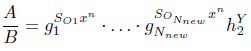 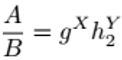 ( Instead of                    )
[Speaker Notes: The key generation algorithm G outputs a description of a cyclic group G of prime order p and random generators g and h. The commitment key is ck = (G, p, g, h). To commit to m ∈ Zq the committer picks randomness r ∈ Zp and computes Comck(m; r) = gm · hr

The Pedersen commitment scheme can be generalized for multiple messages, i.e. given messages m1, m2, ..., mn one can create a single commitment of the form Com(m1, m2, · · · mn; r) = h r g m1 1 g m2 2 · · · g mn .]
Enabling Direct Anonymous Payments
Any comment of feedback on this?
[Speaker Notes: The key generation algorithm G outputs a description of a cyclic group G of prime order p and random generators g and h. The commitment key is ck = (G, p, g, h). To commit to m ∈ Zq the committer picks randomness r ∈ Zp and computes Comck(m; r) = gm · hr

The Pedersen commitment scheme can be generalized for multiple messages, i.e. given messages m1, m2, ..., mn one can create a single commitment of the form Com(m1, m2, · · · mn; r) = h r g m1 1 g m2 2 · · · g mn .]
How we could Improve 1-out-of-N Proofs
Design of  Efficient M-out-of-N Proofs.
Scaling 1-out-of-N Proofs (?)
Maybe we could work with (you) Markulf on these ideas?
[Speaker Notes: The key generation algorithm G outputs a description of a cyclic group G of prime order p and random generators g and h. The commitment key is ck = (G, p, g, h). To commit to m ∈ Zq the committer picks randomness r ∈ Zp and computes Comck(m; r) = gm · hr

The Pedersen commitment scheme can be generalized for multiple messages, i.e. given messages m1, m2, ..., mn one can create a single commitment of the form Com(m1, m2, · · · mn; r) = h r g m1 1 g m2 2 · · · g mn .]
THANK YOU
[Speaker Notes: The key generation algorithm G outputs a description of a cyclic group G of prime order p and random generators g and h. The commitment key is ck = (G, p, g, h). To commit to m ∈ Zq the committer picks randomness r ∈ Zp and computes Comck(m; r) = gm · hr

The Pedersen commitment scheme can be generalized for multiple messages, i.e. given messages m1, m2, ..., mn one can create a single commitment of the form Com(m1, m2, · · · mn; r) = h r g m1 1 g m2 2 · · · g mn .]
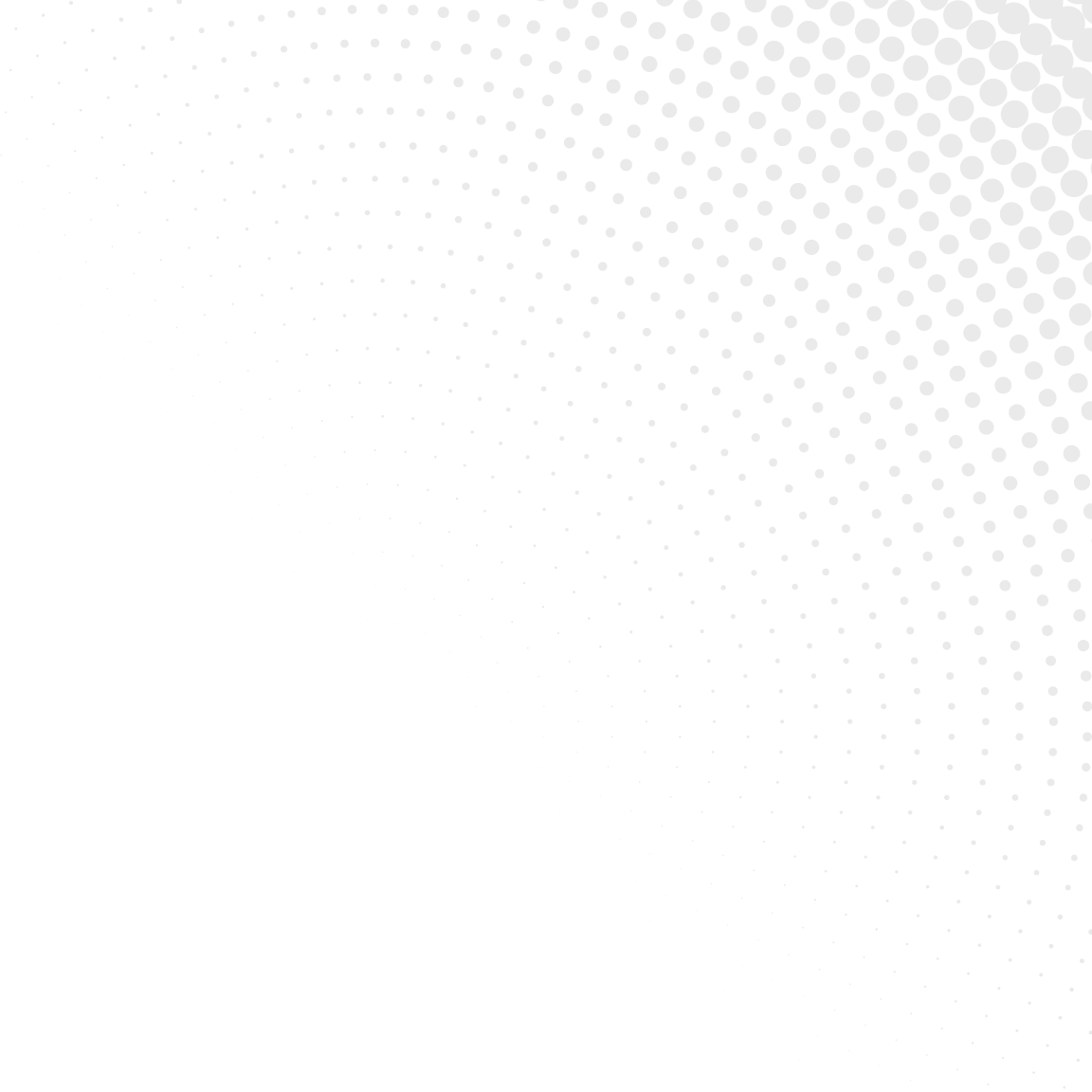 INTRODUCTION
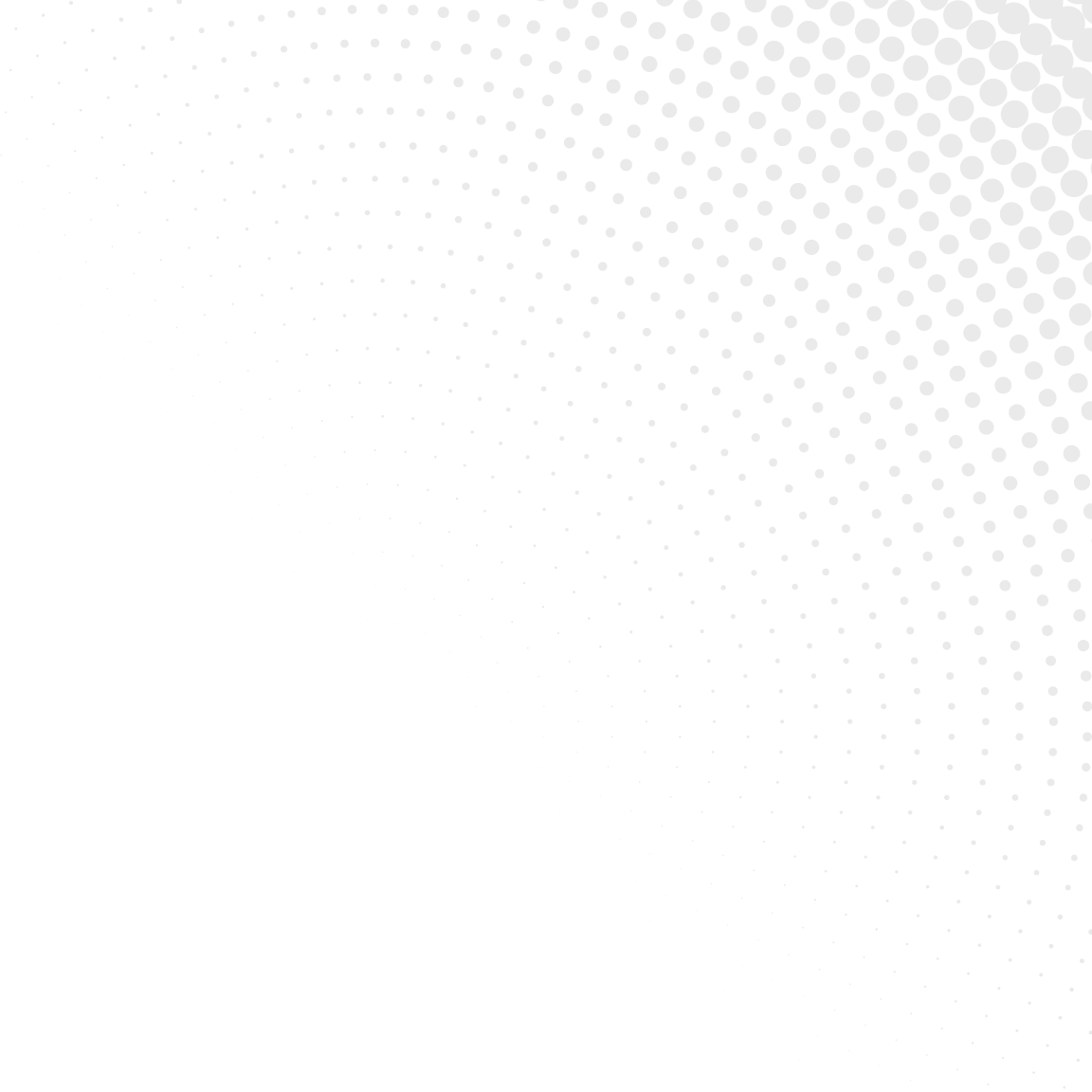 CRYPTOGRAPHIC BACKGROUND
One-out-of-Many (Σ) Proofs for a Commitment Opening to 0
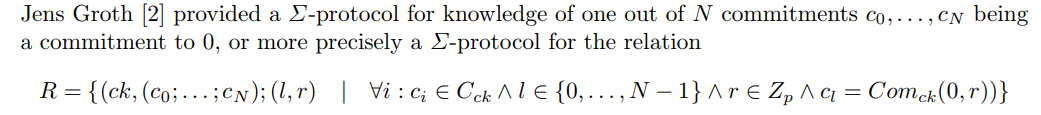 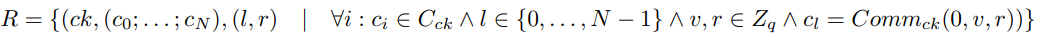 [Speaker Notes: A Σ-protocol is a special type of 3-move interactive proof system that allows a prover to convince a verifier that a statement is true. In the first move the prover sends an initial message to the verifier, then the verifier picks a random public coin challenge x ← 1 λ and next, the prover responds to the challenge. Finally, the verifier takes the initial message, the challenge, and the challenge response to check the transcript of the interaction and decide whether the proof should be accepted or rejected..

This protocol was further optimized and generalized by [3], so the resulting protocol has smaller proof sizes and lower proof computational time. We, in turn, will make some proprietary modification to this protocol for empowering our confidential protocol.]
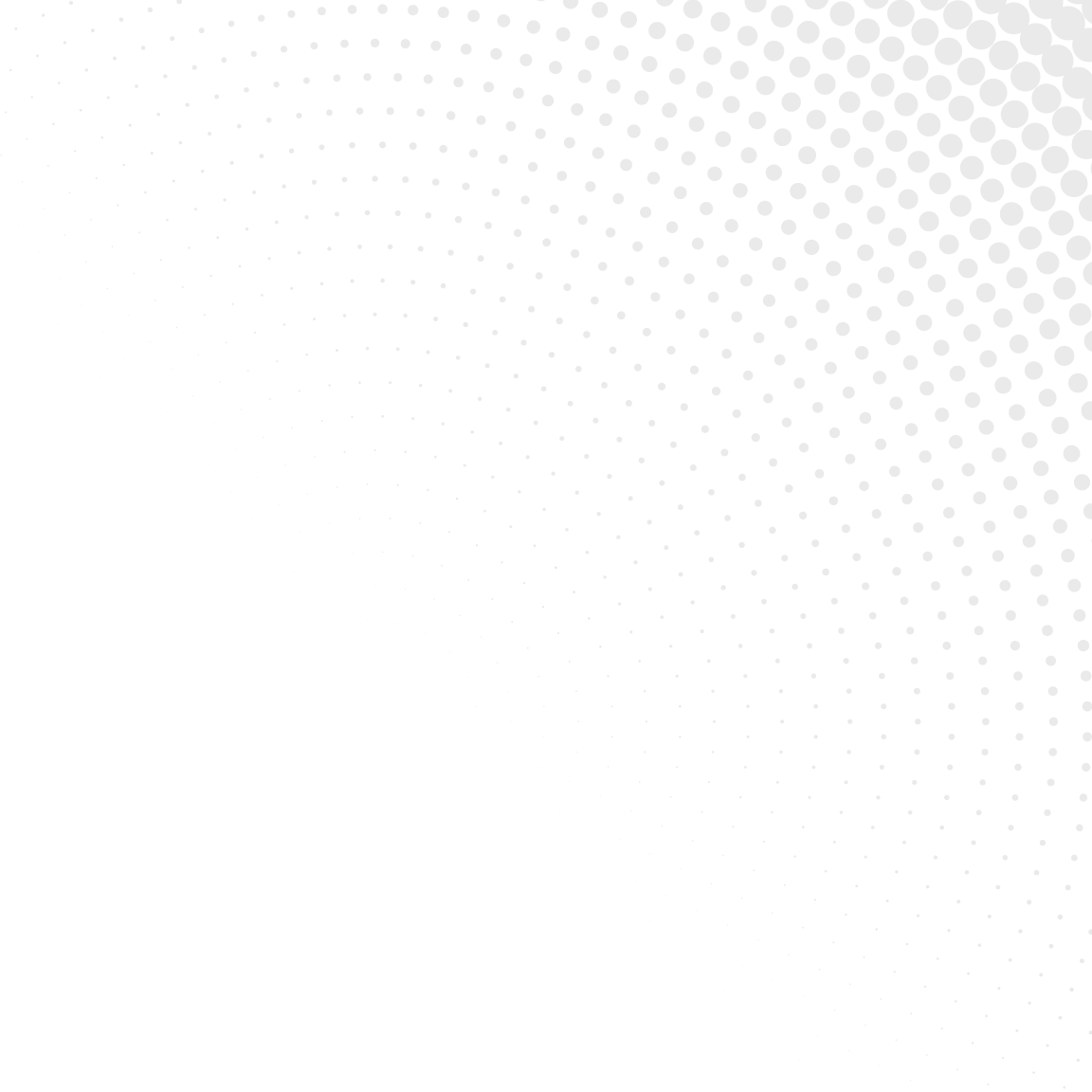 CRYPTOGRAPHIC BACKGROUND
Bulletproofs
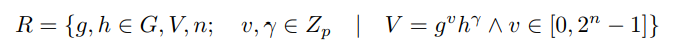 Bulletproofs can work with V being a double-blinded commitmentto the value v using two random values γ1 and γ2
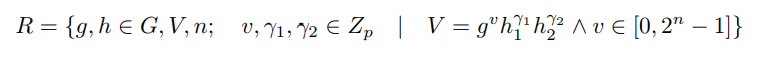 [Speaker Notes: Formally, let v ∈ Zp and let V ∈ G be a Pedersen commitment to v using randomness γ. Then the proof system will convince the verifier that v ∈ [0, 2 n − 1]. In other words, the proof system proves the following relation 

Bulletproofs are interactive protocols which can be made non-interactive by using the Fiat-Shamir heuristic in the random oracle model. For the original protocol details, we refer to the Bulletproof paper.]
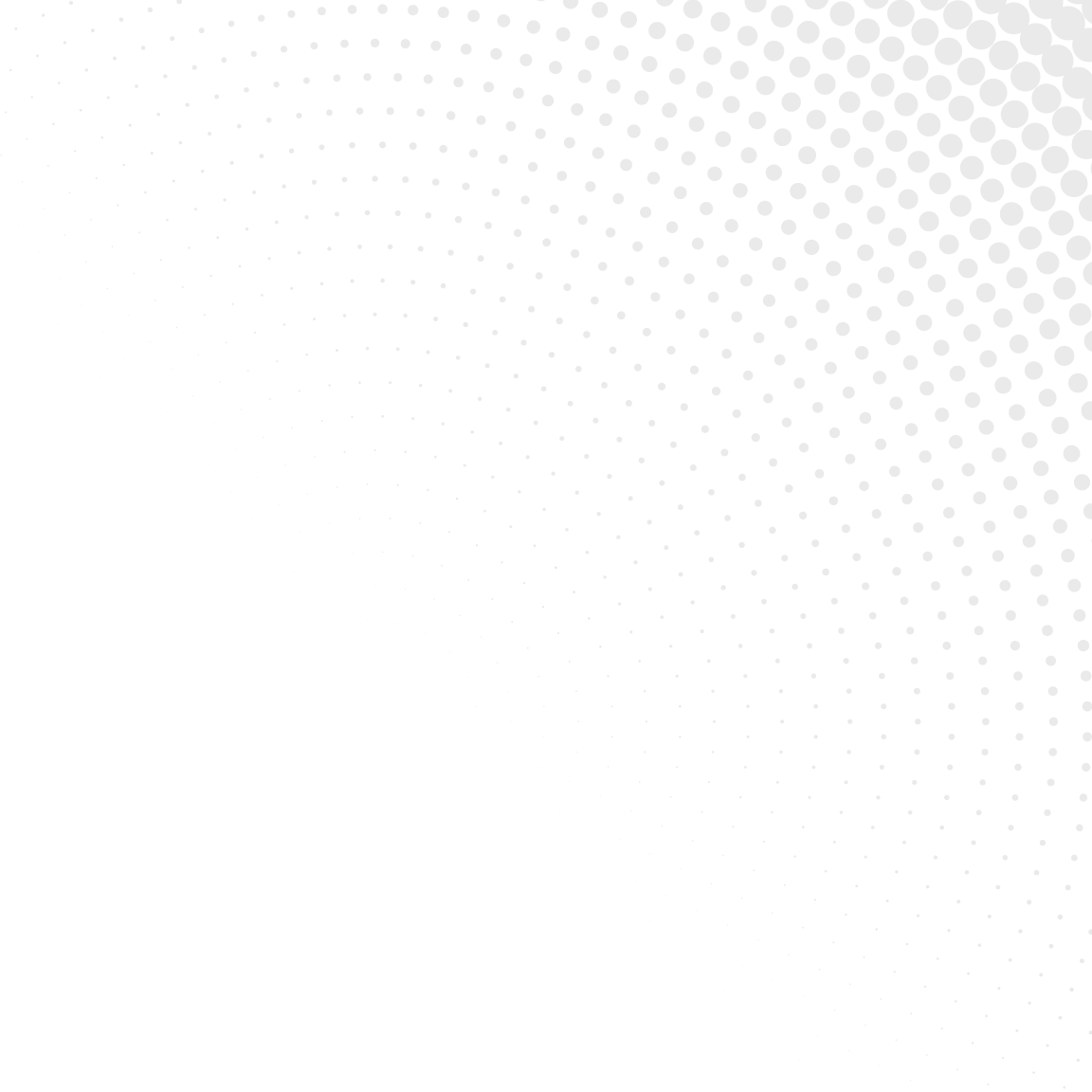 CRYPTOGRAPHIC BACKGROUND
Generalized Schnorr proofs
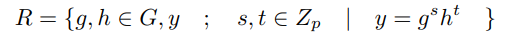 The protocol is depicted in the diagram below.
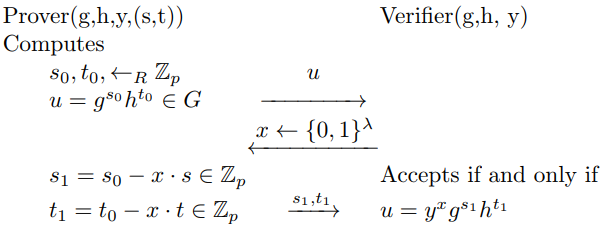 [Speaker Notes: Verifying the completeness of the protocol is straightforward. We can convert the protocol into a non-interactive protocol that is secure and special honest-verifier zero-knowledge in the random oracle model using the Fiat-Shamir heuristic]
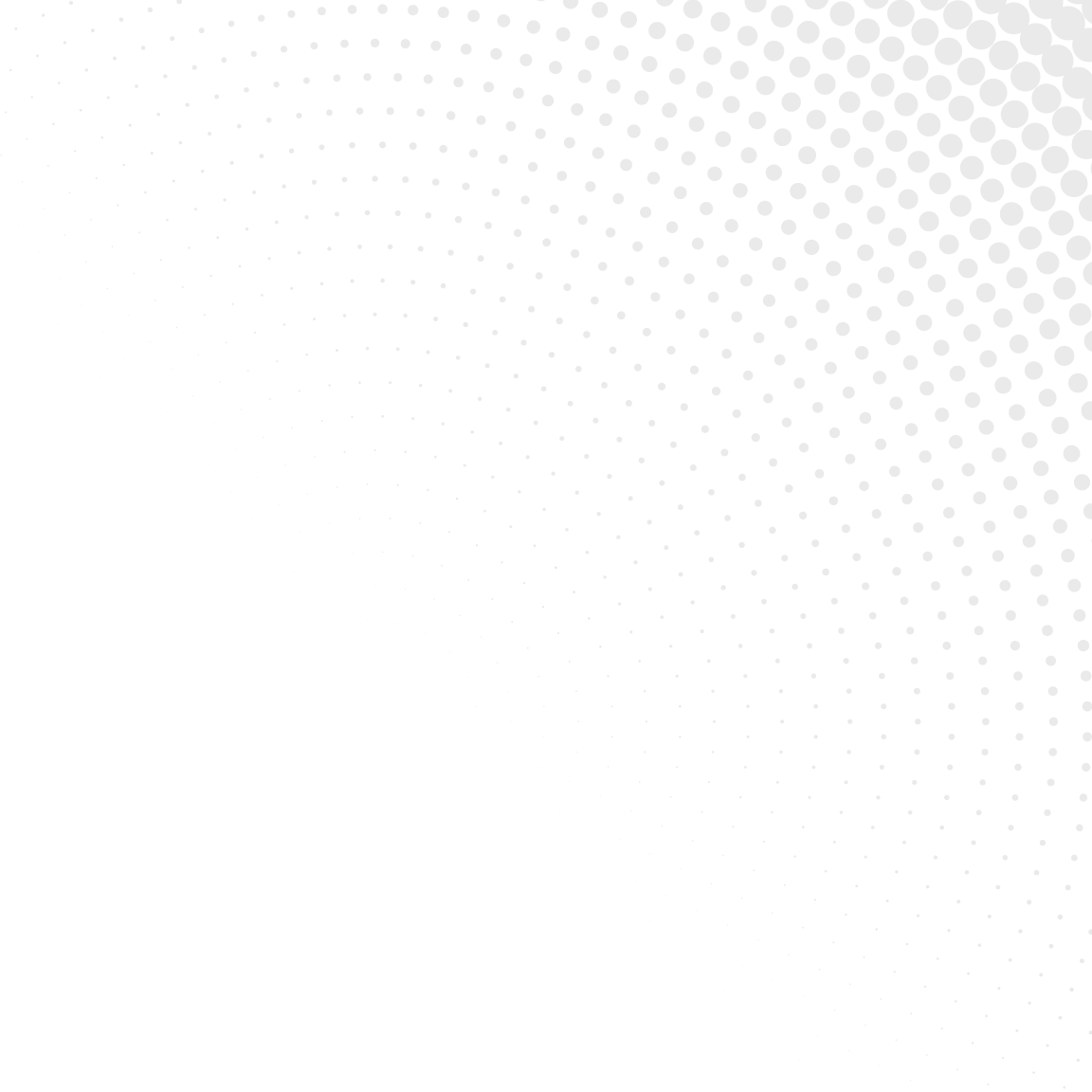 IDEA EVALUATION
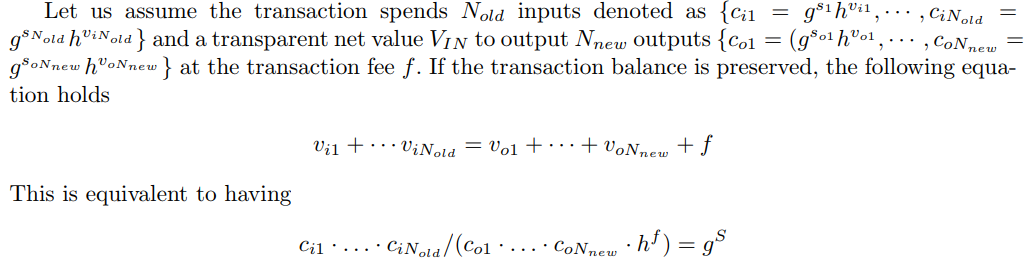 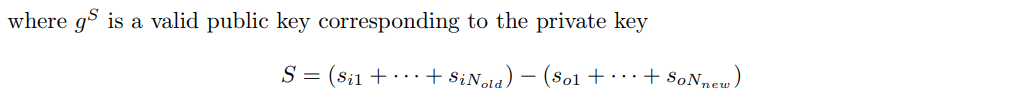 [Speaker Notes: known only to the transaction owner. The latter can use this private key to sign the transaction. This signature can then be verified by the network verifiers which compute the public key from the input and output commitments. Signature verification will pass only if the transaction balance is preserved. 
Providing this balance proof, however, requires the transaction to explicitly show which input commitments have been utilized in the transaction, breaking the privacy of the transaction’s history. 
CT also employs range proofs to convince the verifier that the transaction outputs are not negative and there will be no value overflow.]
IDEA EVALUATION
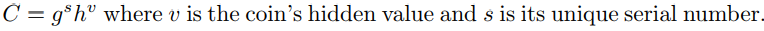 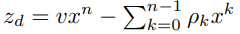 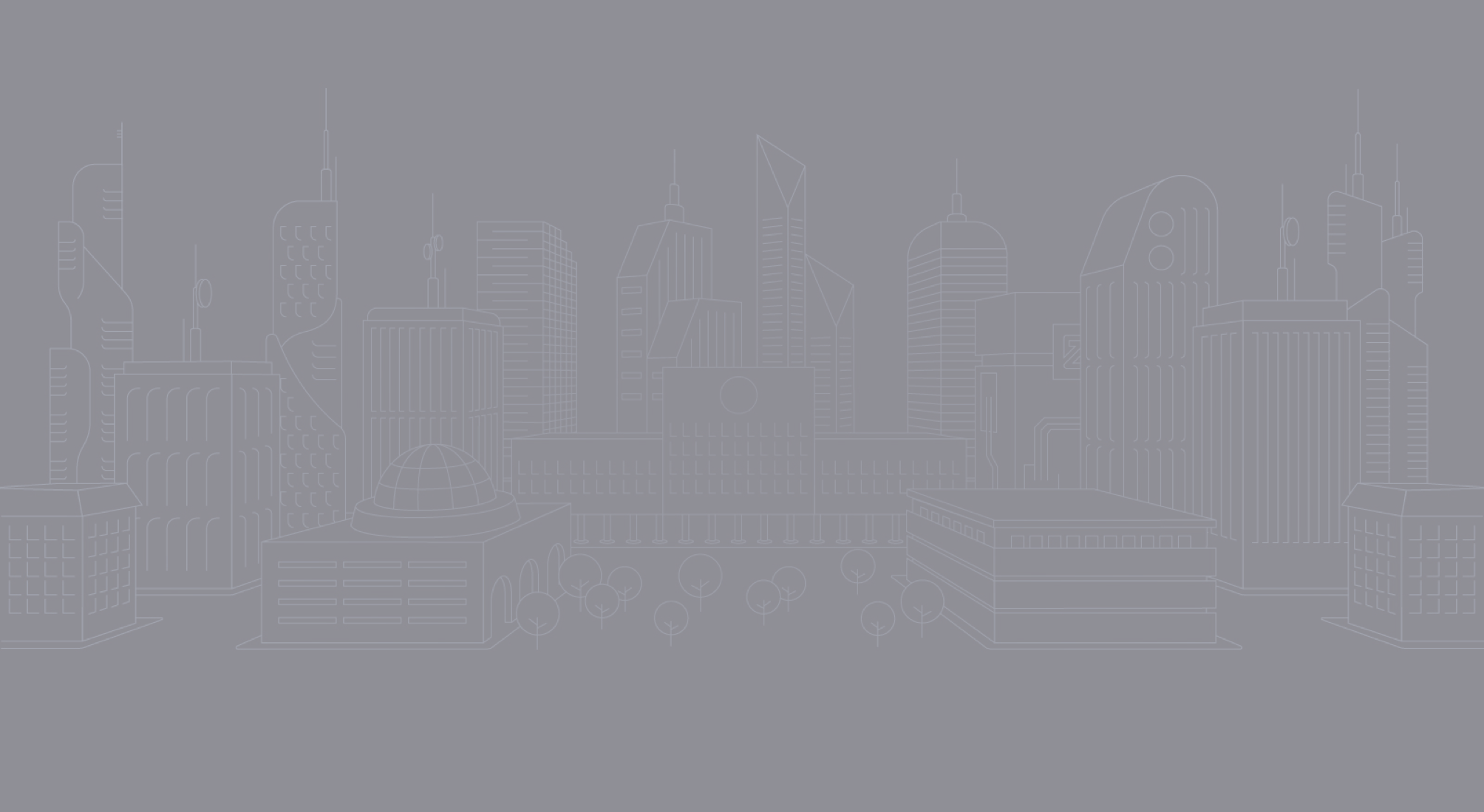 [Speaker Notes: Let us assume transaction spends Nold input coins (cI1, . . . , cNold ) and outputs Nnew coins (cO1, . . . , cONnew ). All coins are of the form C = g sh v where v is the coin’s hidden value and s is its unique serial number. For all Nold input coins the transaction owner first generates separate Σ-proofs (one out of many proofs) which will prove that each spend is valid. Then, let us see how the transaction owner can provide a transaction balance proof with help of these provided Σ-proofs.
We will describe the Σ-proofs in details in section 4.3, but the important thing to observe is that each such proof already contains information hiding the coin’s committed value.
This special value provided in the proof transcript is composed as zd = vxn − Pn−1 k=0 ρkx k which is indeed the blinded version of the transaction value v.]
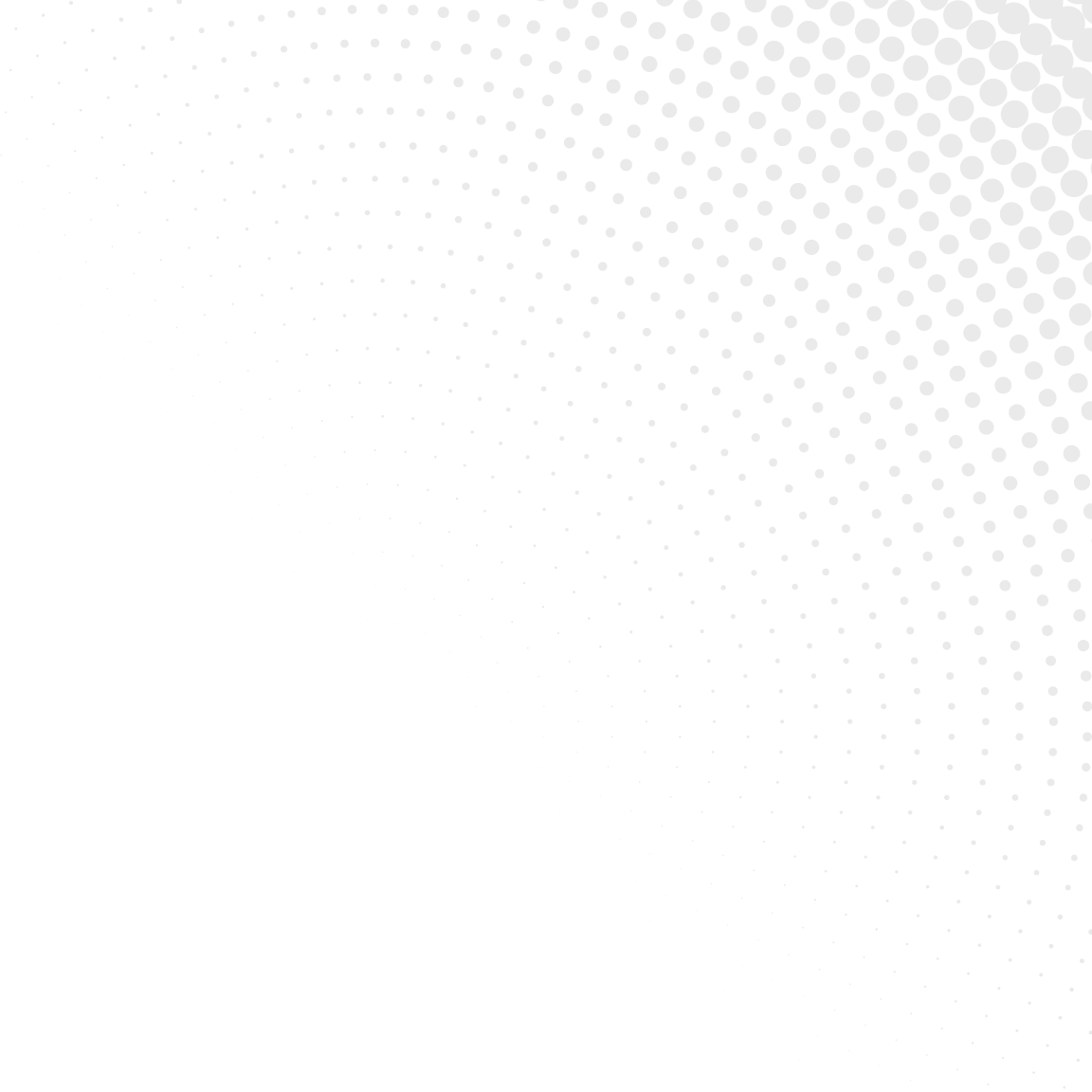 IDEA EVALUATION
After relevant modifications in the original Σ-protocol we can also explicitly reveal the commitments of these blinding factors ρk as Com(0, ρk)
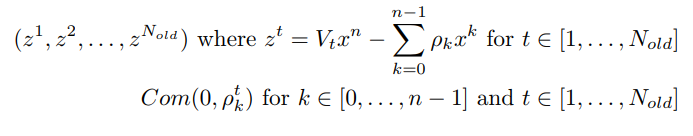 [Speaker Notes: So we can consider that the one out of many proofs provided for the Nold input coins incorporate the following values]
IDEA EVALUATION
Now one can observe that each verifier can perform the following computations

x is the challenge parameter generated for the non-interactive one out of many (Σ) protocols.
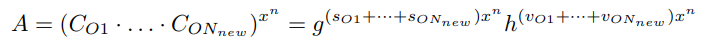 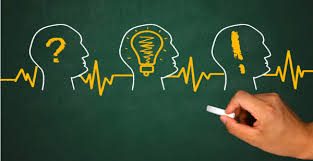 [Speaker Notes: Later, we will discuss how the prover can generate a single challenge value x for multiple Σ proofs]
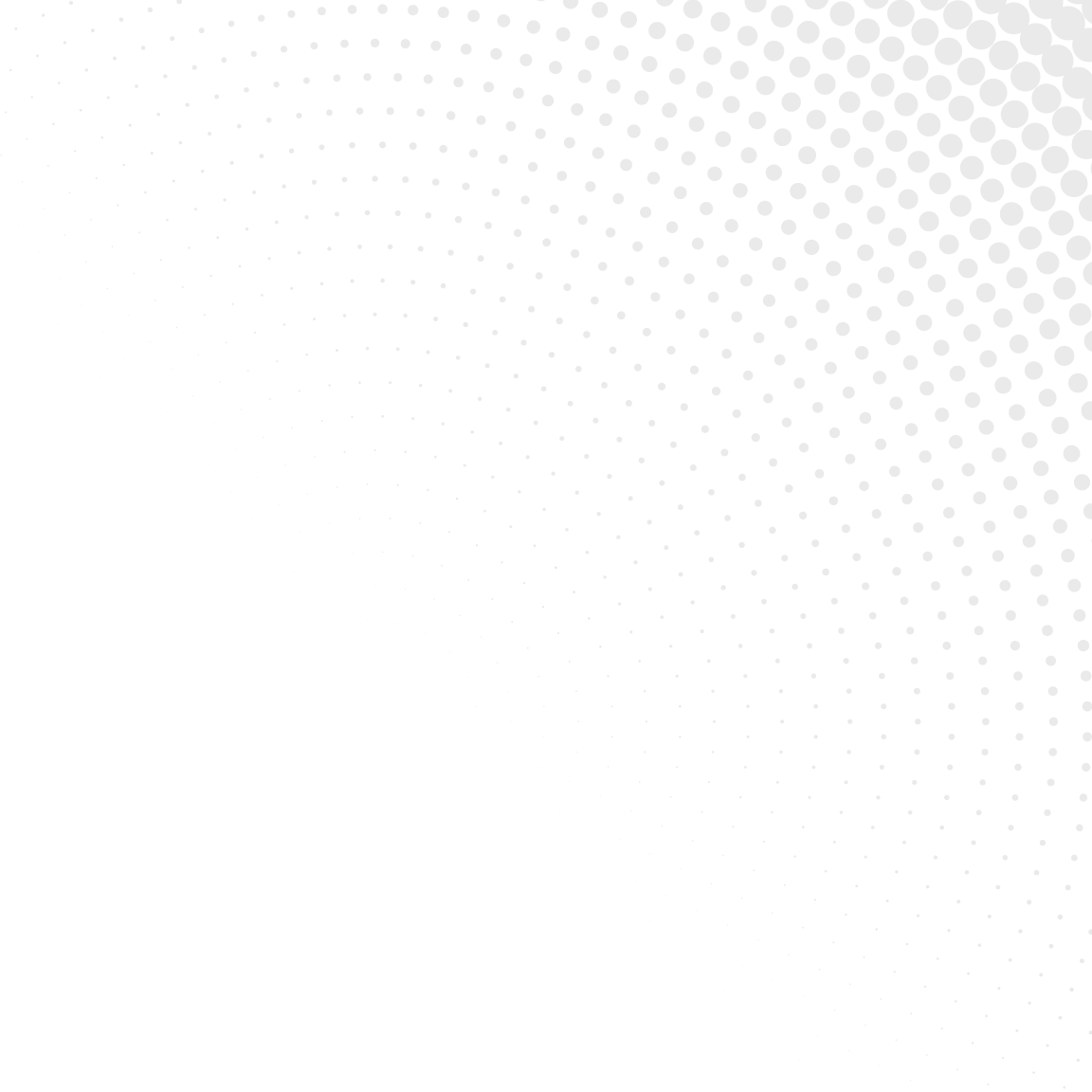 IDEA EVALUATION
The verifier can compute


If the balance equation holds, then the value A/B will be a valid public key of the form
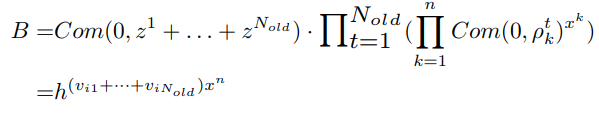 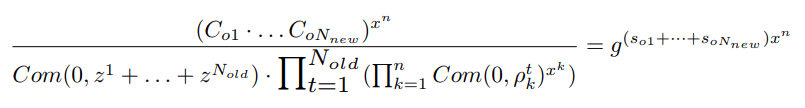 IDEA EVALUATION
Now it becomes evident that, along with the Σ-proofs, the prover has to additionally prove the knowledge of the exponent value
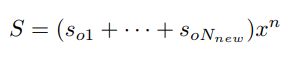 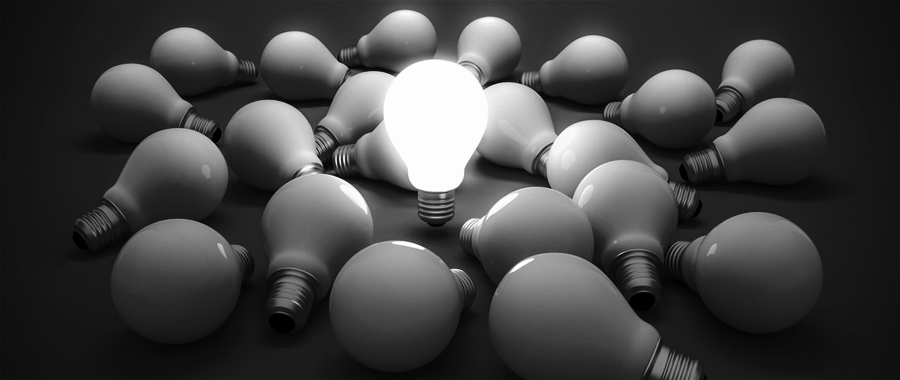 [Speaker Notes: To do so, the transaction owner can just sign the transaction with the private key (so1 + · · · + soNnew )x n and all verifiers will be able to check if the transaction balance is preserved or not without seeing any information about the input coin origins.]
IDEA EVALUATION
Insecured!
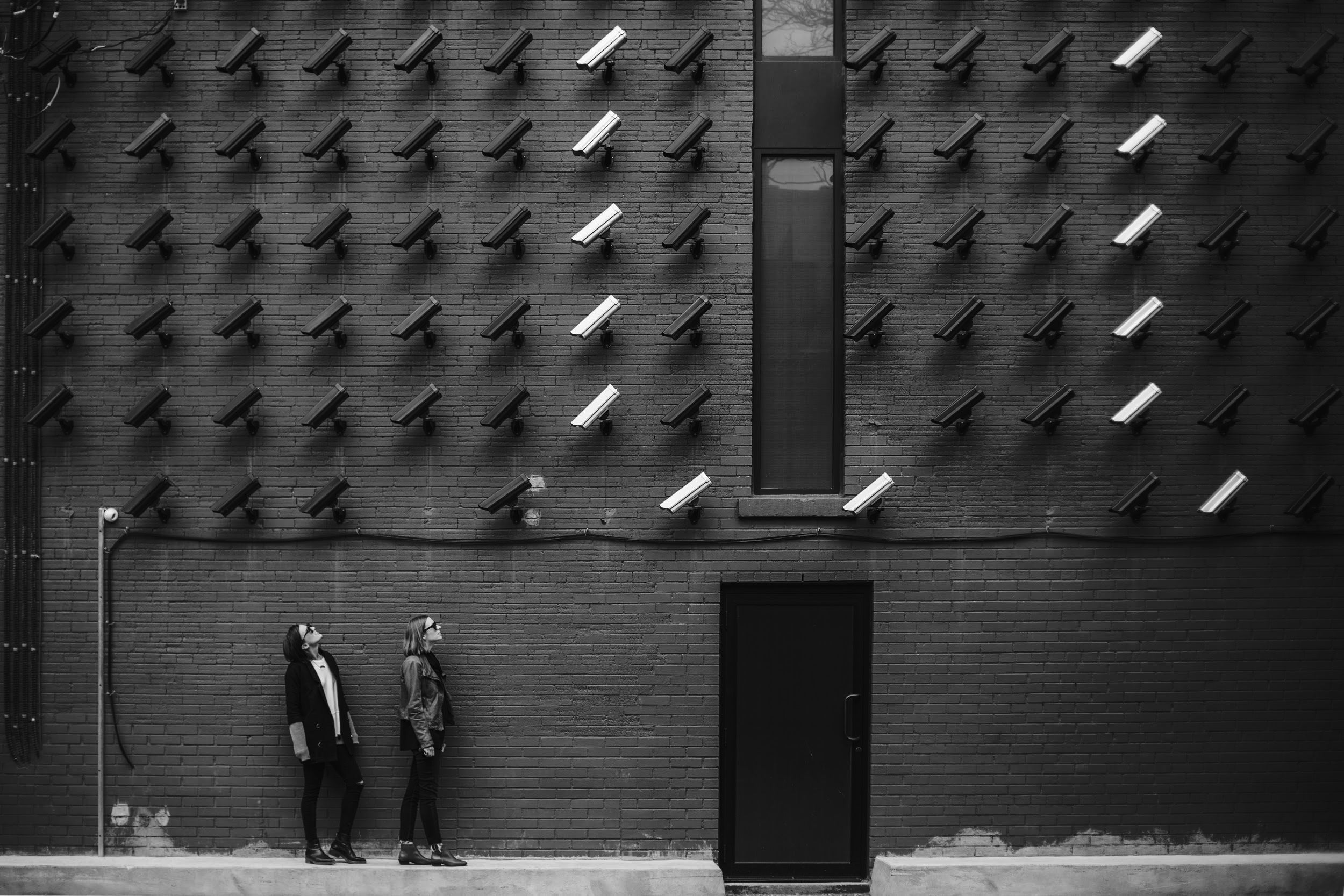 [Speaker Notes: Unfortunately, without additional measures this approach is insecure. The problem is that coin values v used as a the blinding factor for the commitment are from the small range such as [0, 264 − 1]. As the coin serial number s is revealed during the spend to prevent double spending, one can take the revealed value s and then brute-force over all values v, which are used as the opening of the commitment, to identify the original coin. As one can easily identify both the spent coin and itshidden value this way, transaction privacy is broken.]
CONFIDENTIAL PAYMENT HIDING TRANSACTION VALUES AND ORIGINS
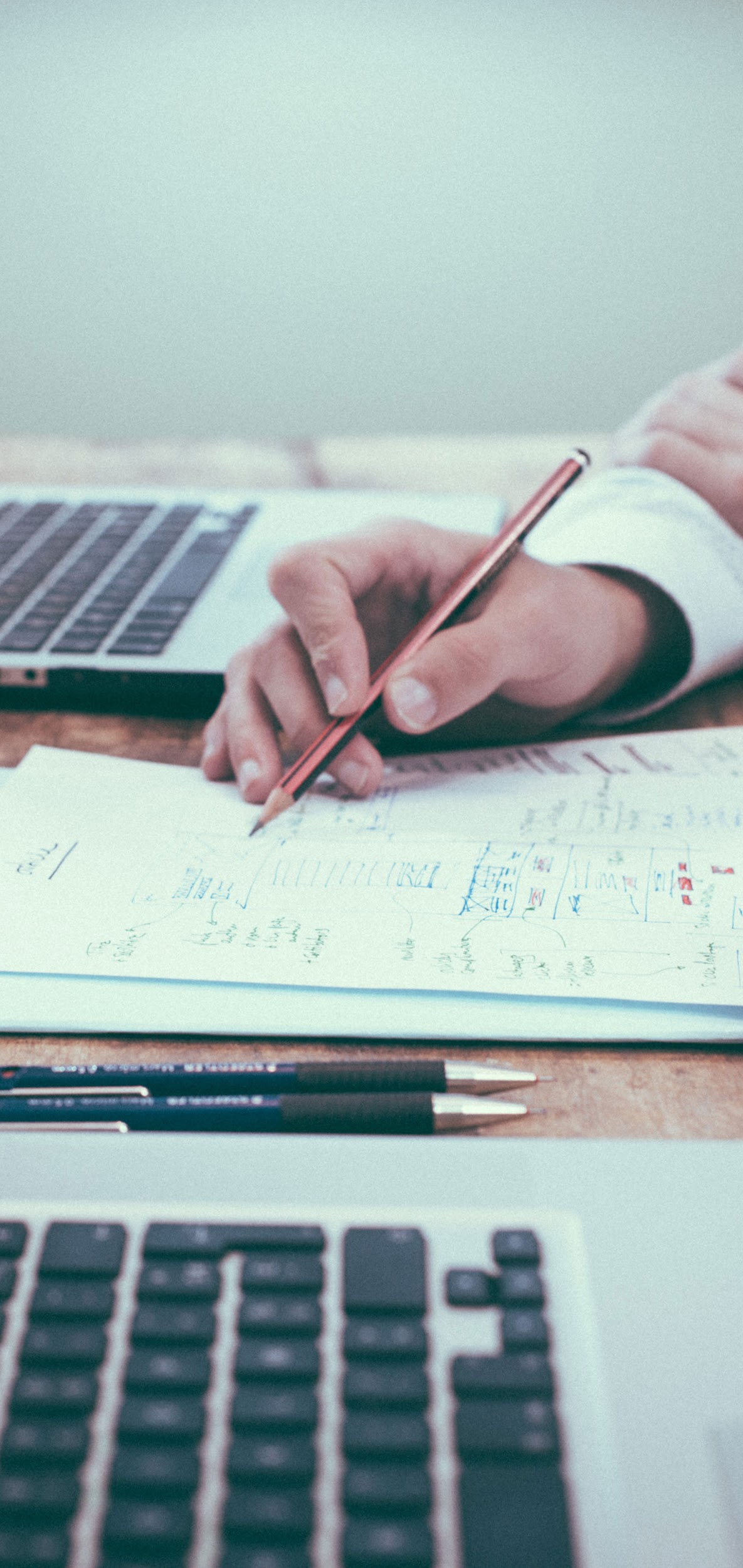 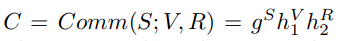 [Speaker Notes: In Lelantus, we will exploit coins of the form C = Comm(S; V, R) = g Sh V 1 h R 2 where g, h1, h2 are group generators orthogonal to each other, S is the coin serial number , V is the coin value and R is an extra random blinding value. Here the component h R 2 will ensure that it will be computationally unfeasible to identify the commitment given both the values S and V .]
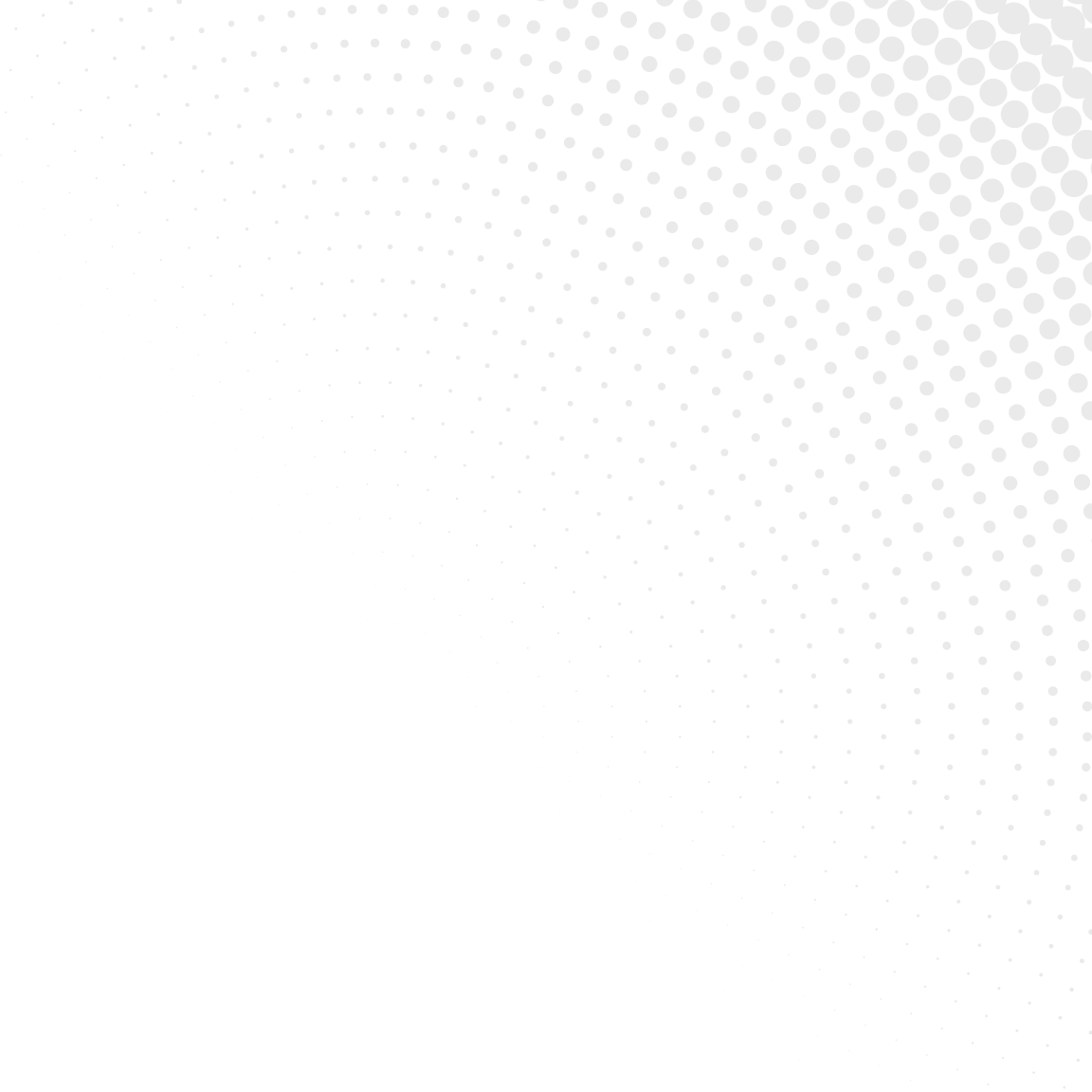 CONFIDENTIAL PAYMENT HIDING TRANSACTION VALUES AND ORIGINS
Each transaction will be comprised of corresponding spend descriptions, output descriptions and the transaction balance proof.
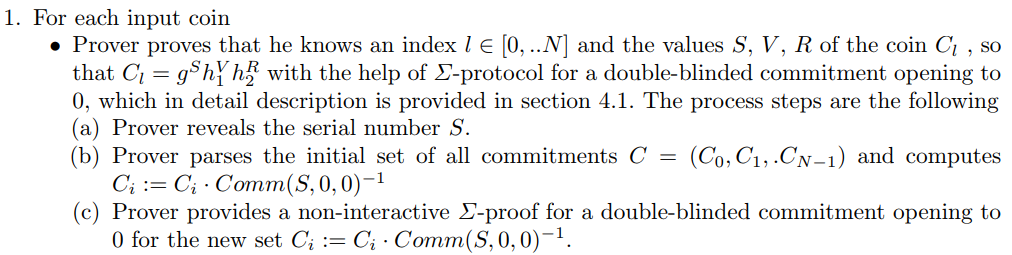 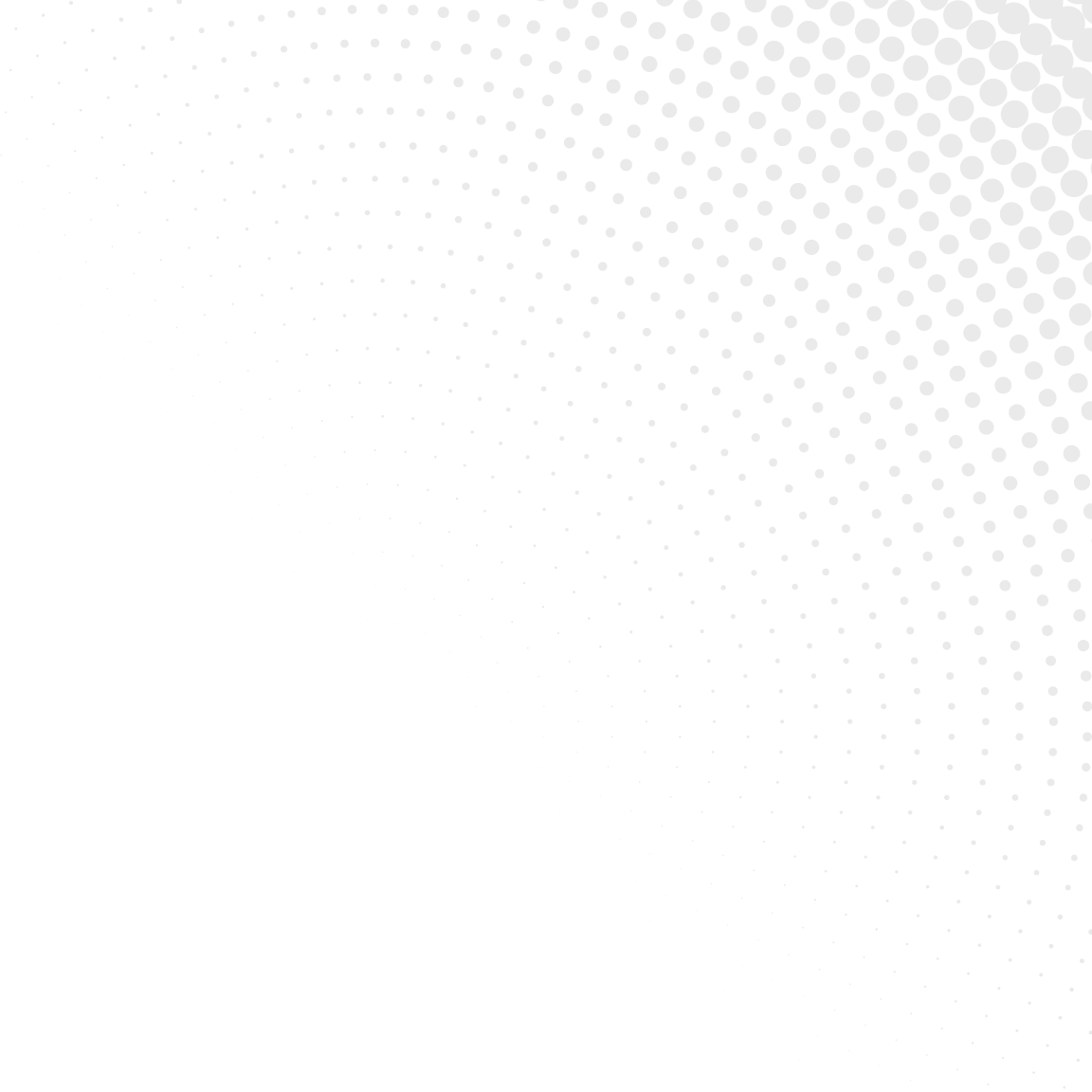 CONFIDENTIAL PAYMENT HIDING TRANSACTION VALUES AND ORIGINS
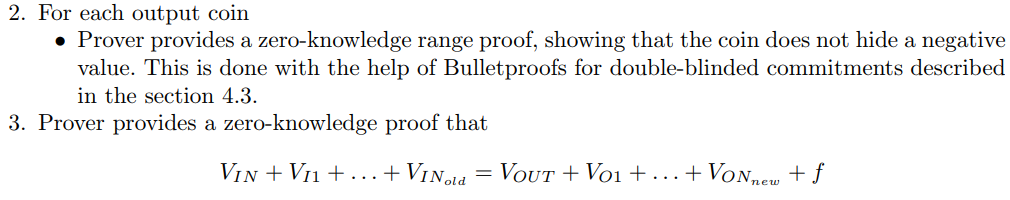 [Speaker Notes: Next, we will describe step-by-step the following cryptographic primitives. (a) Σ-proof for doubleblinded commitment opening to 0, (b) zero-knowledge balance proof and (c) Bulletproof for doubleblinded commitments. These building blocks are necessarily enough to compose the proof described above.]
CONFIDENTIAL PAYMENT HIDING TRANSACTION VALUES AND ORIGINS
Σ-Protocol for One out of N Double-Blinded Commitments Opening to 0
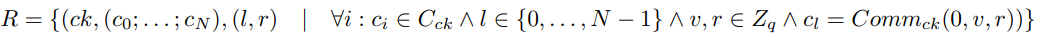 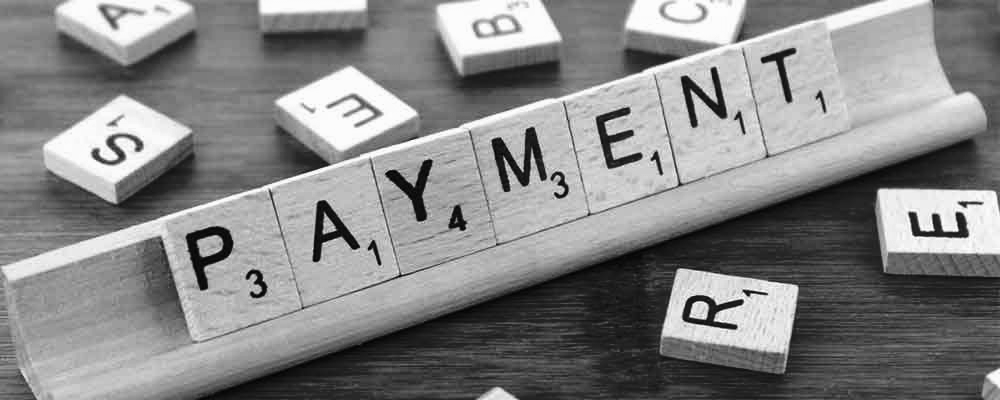 [Speaker Notes: Next, we will describe step-by-step the following cryptographic primitives. (a) Σ-proof for doubleblinded commitment opening to 0, (b) zero-knowledge balance proof and (c) Bulletproof for doubleblinded commitments. These building blocks are necessarily enough to compose the proof described above.]
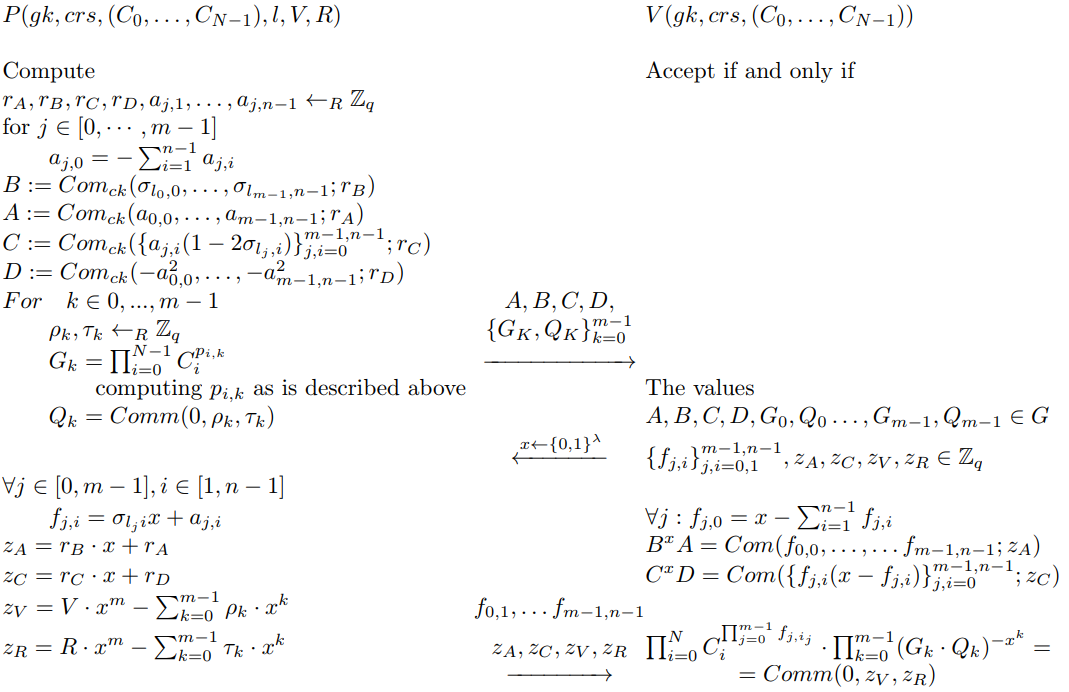 [Speaker Notes: Our protocol differs from the original protocol described in [3] in a few different ways. First, it exploits double-blinded commitments, and thus the transcript reveals two different values zV and zR for the two random values used in the commitment. Next, instead of revealing the values Gk as a product of QN−1 i=0 C pi,k i · Comm(0, ρk, τk), we split this product and explicitly reveal a pairs of values Gk = QN−1 i=0 C pi,k i and Qk = Comm(0, ρk, τk). The Qk values are instrumental for verifying the transaction balance proof]
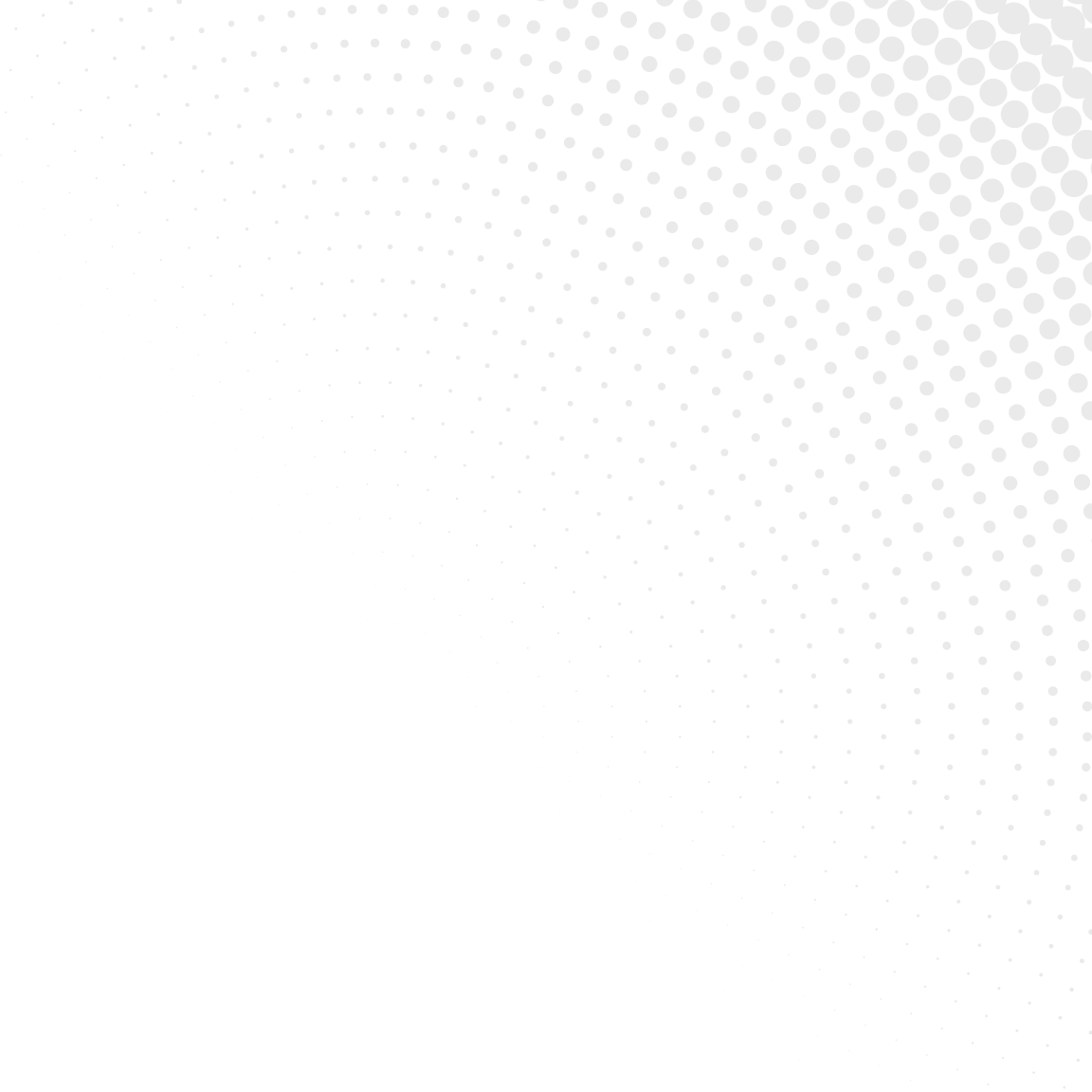 CONFIDENTIAL PAYMENT HIDING TRANSACTION VALUES AND ORIGINS
Balance Proof for Transactions with Multiple Spend and Output Transfers
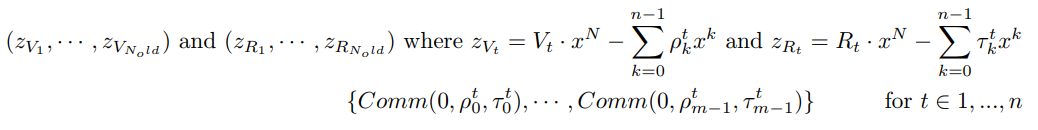 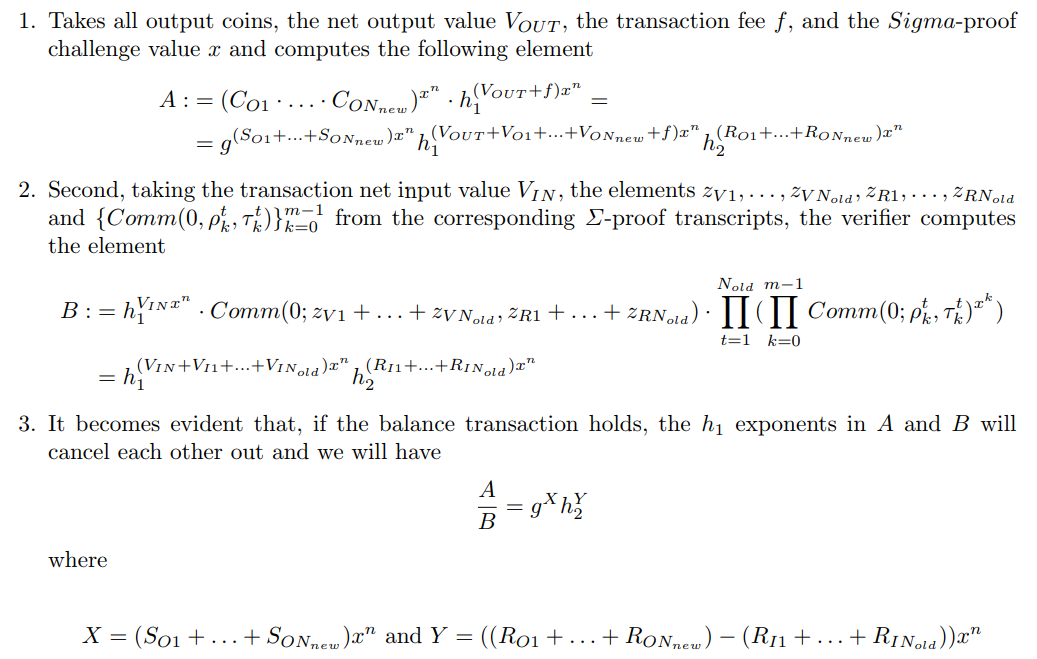 [Speaker Notes: Observe that in order to complete the balance proof, it is sufficient for the prover to provide a generalized Schnorr proof of knowledge of the exponent values X and Y described above which he just attaches to the transaction along with the corresponding Σ-proofs for spends and Bulletproofs for outputs.]
Thank you